كل عمل ابن أدم له إلا الصوم فانه لى وانا أجزى به
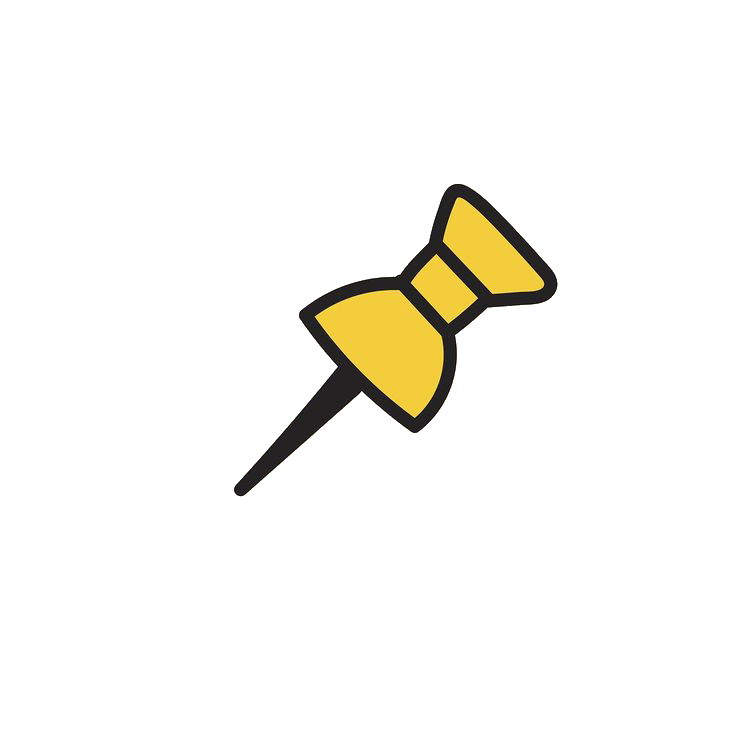 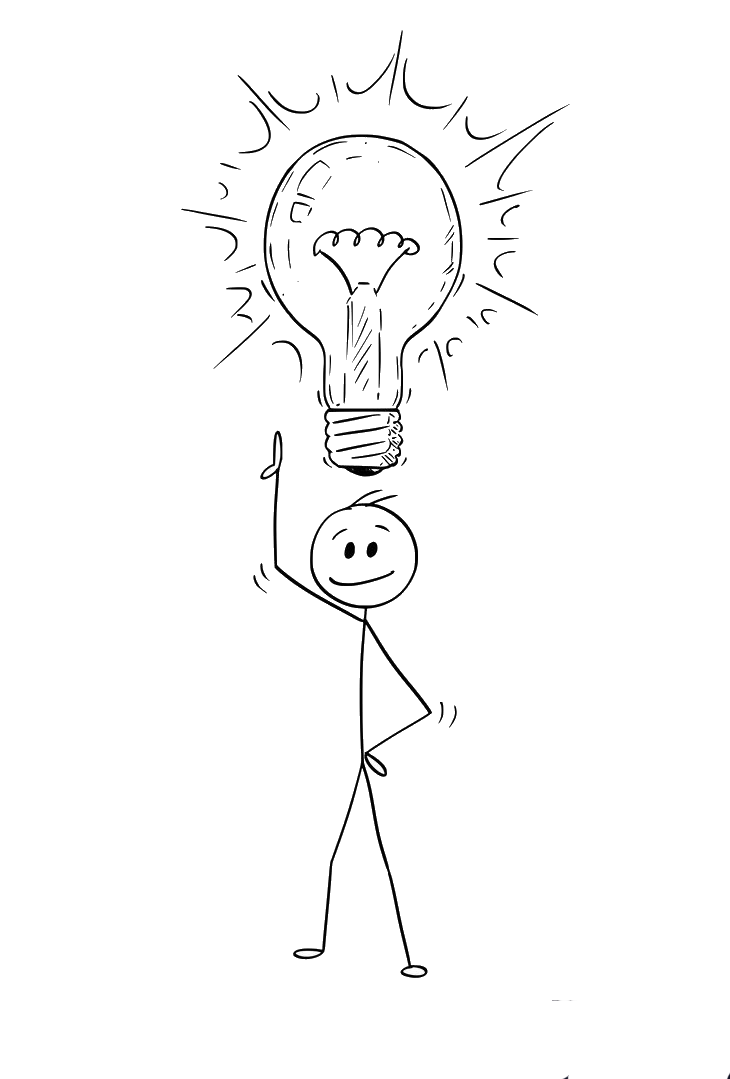 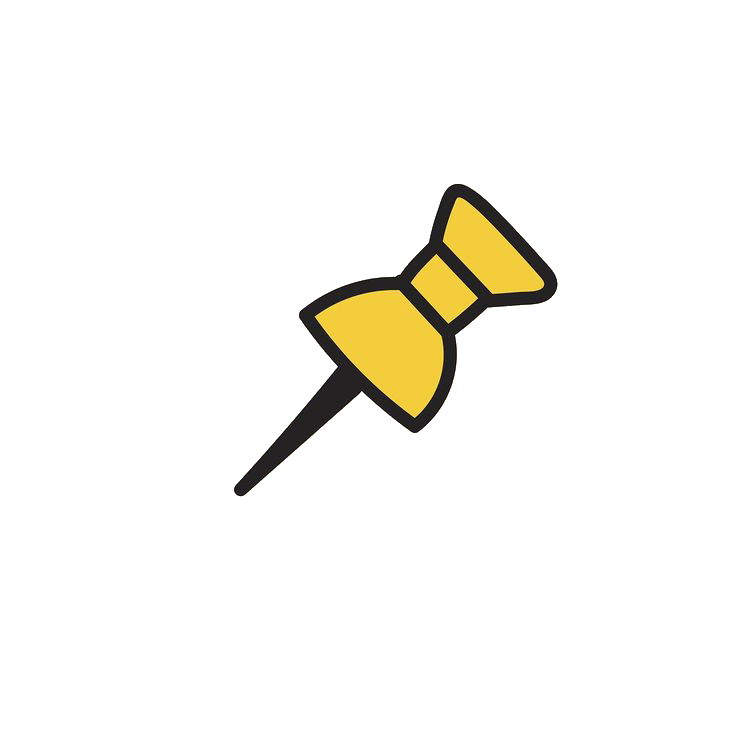 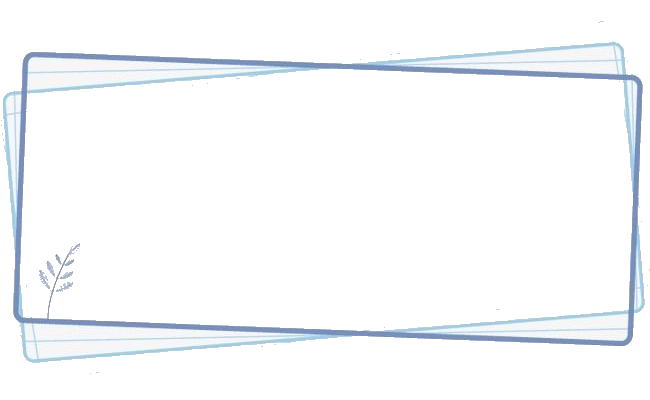 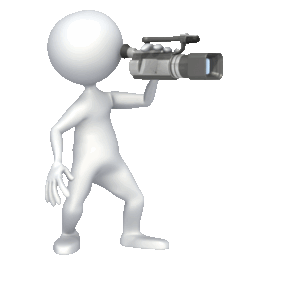 قدرات
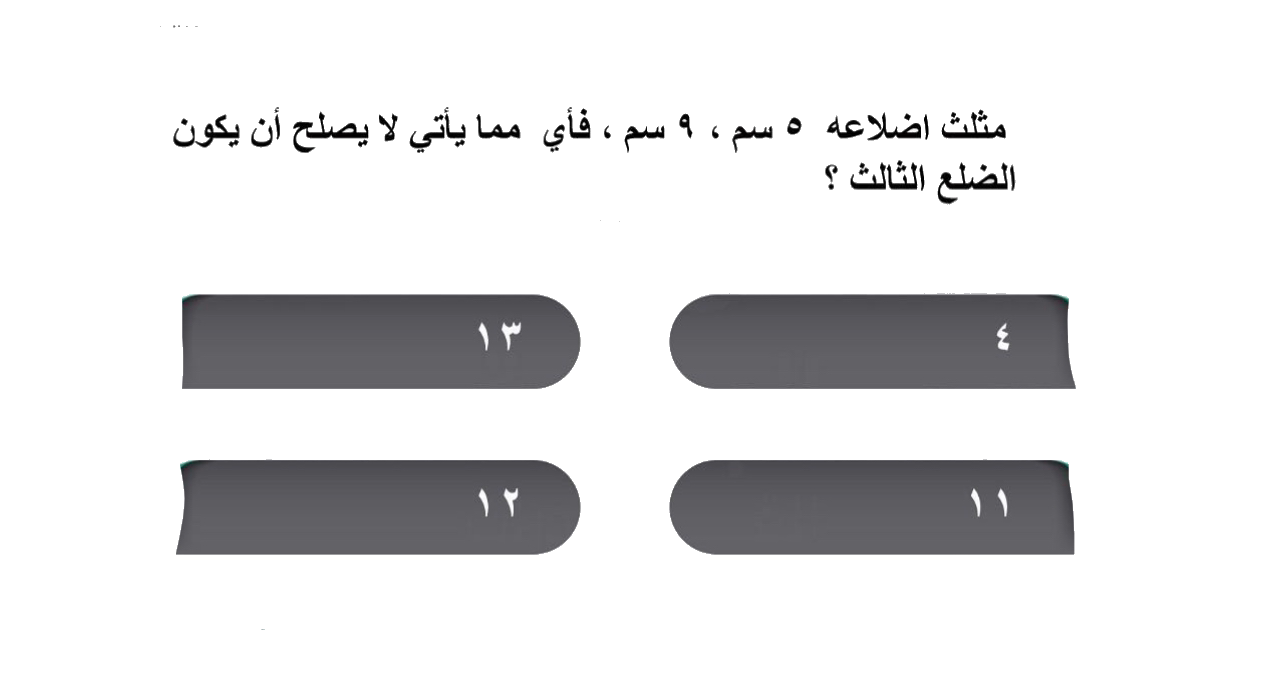 ج
أ
د
ب
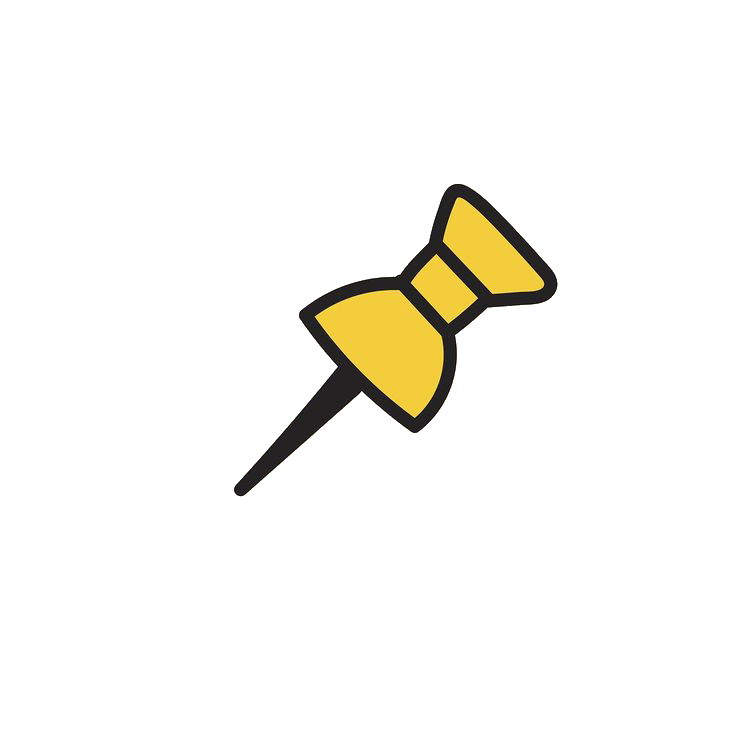 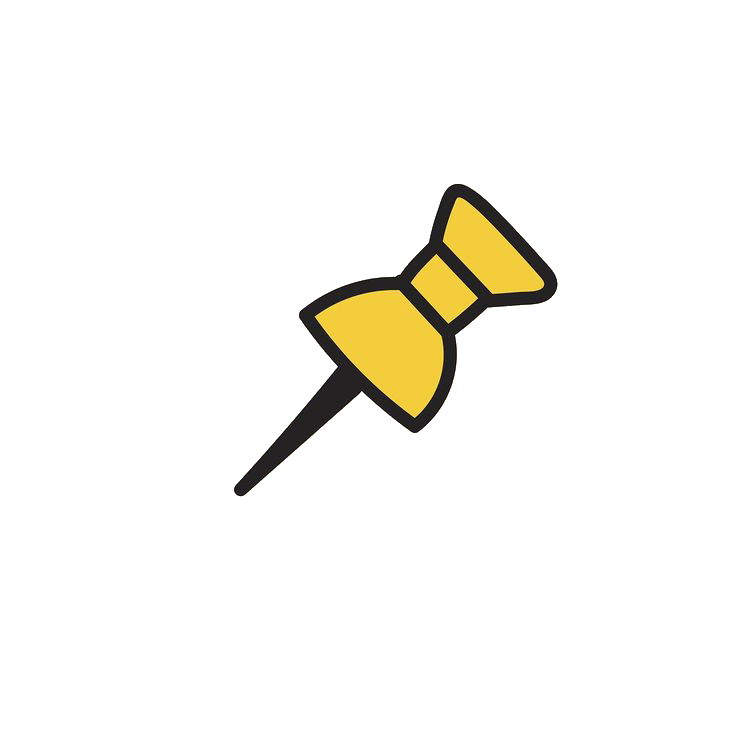 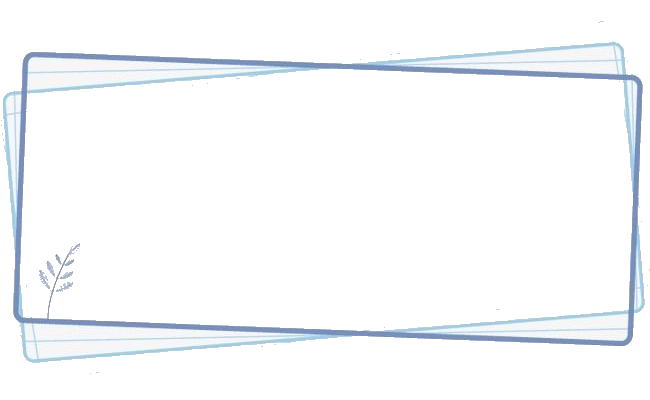 المتتابعات والمتسلسلات الحسابية
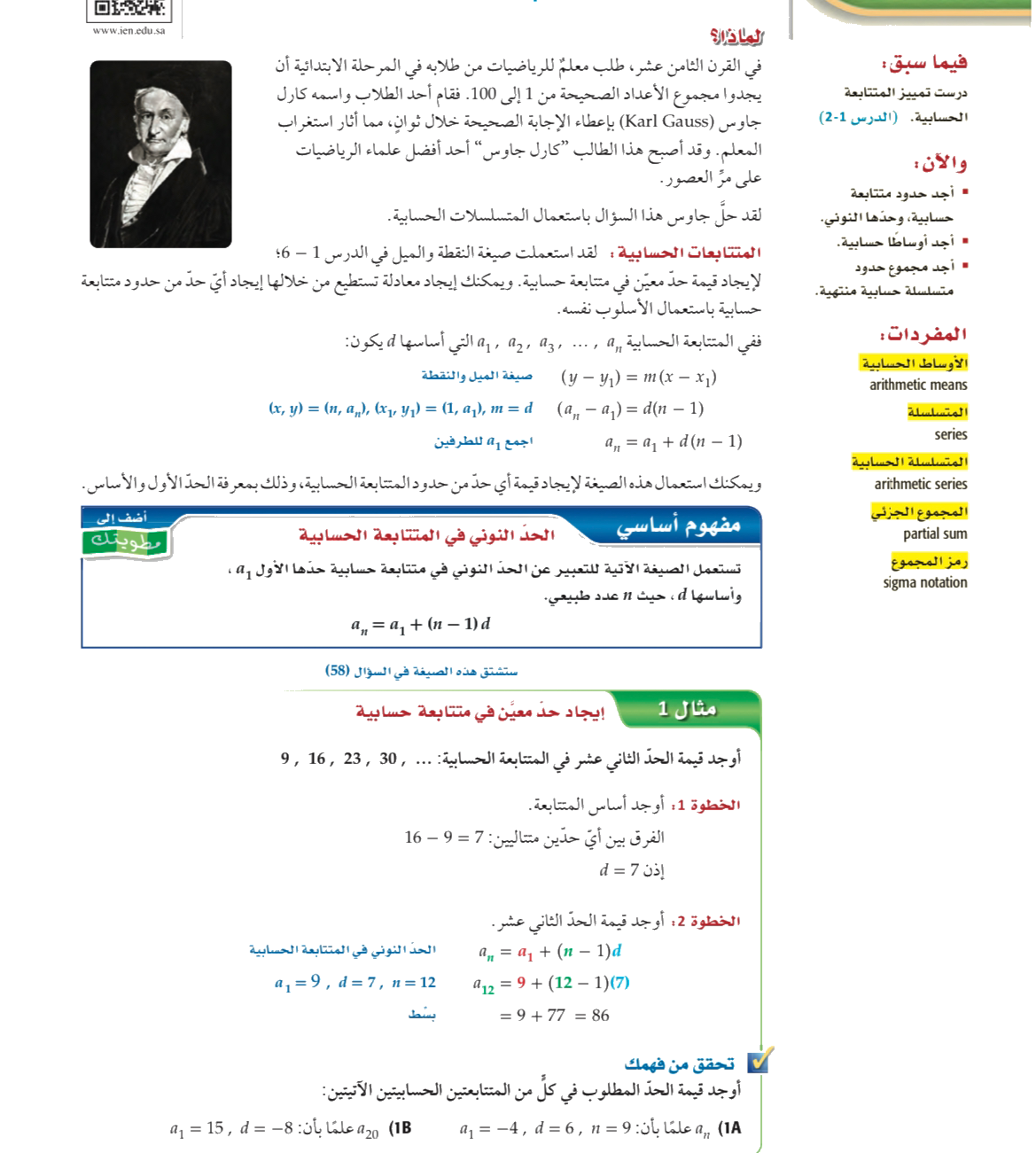 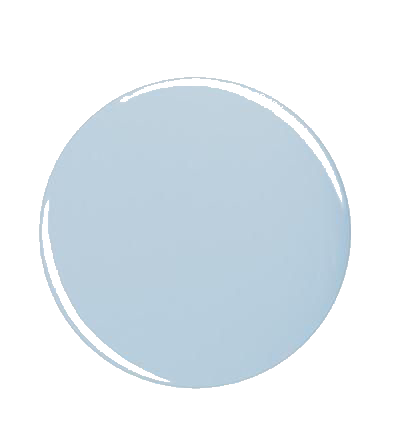 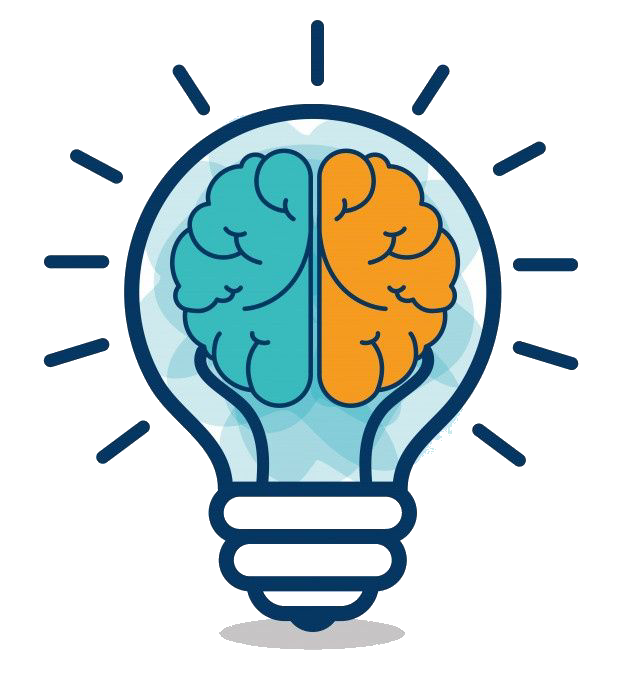 أهداف الدرس
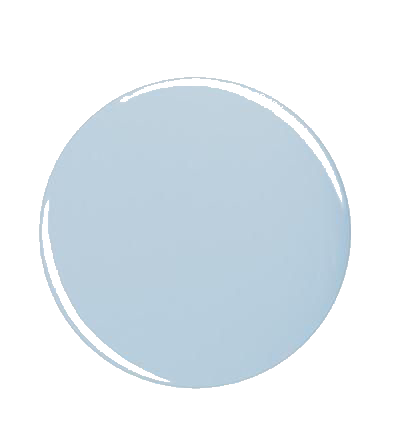 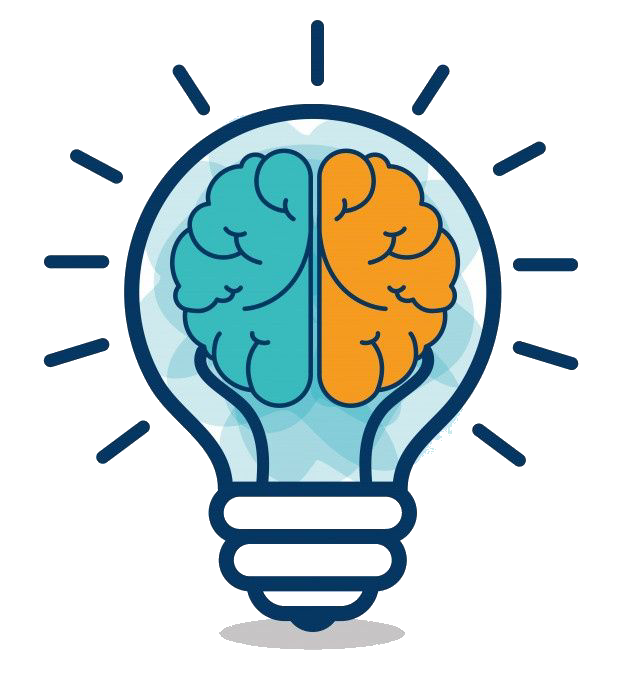 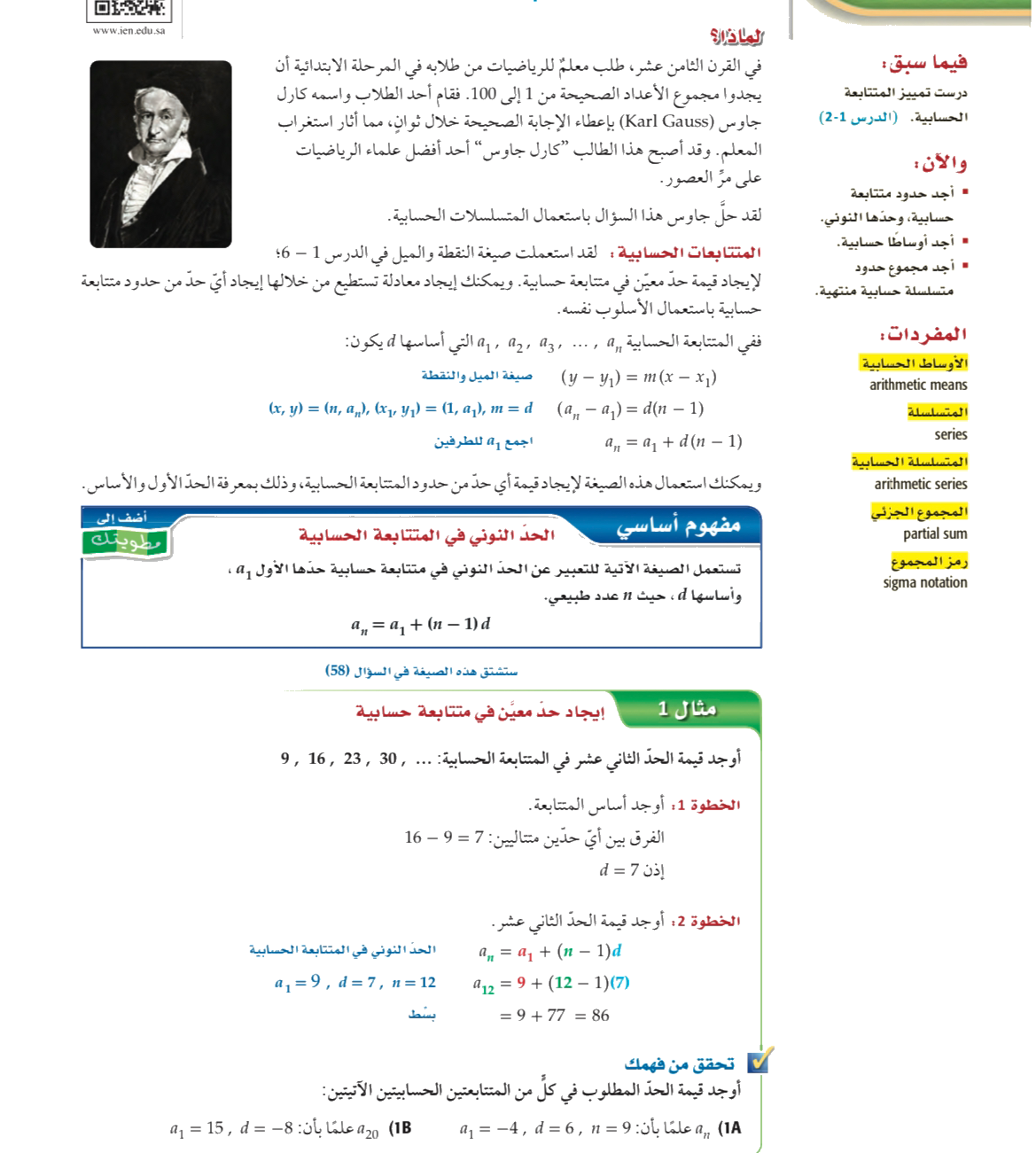 مفردات 
الدرس
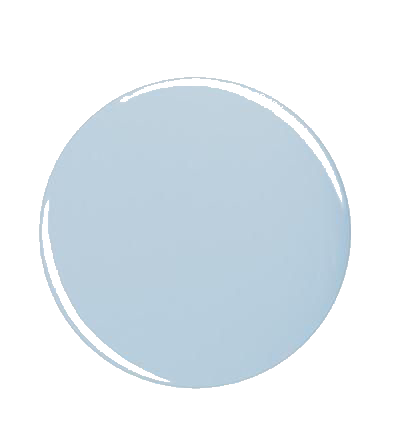 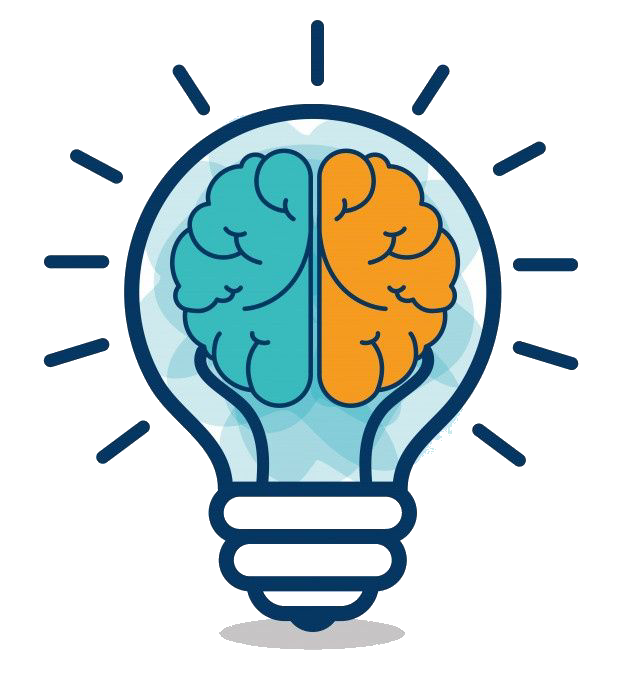 لماذا
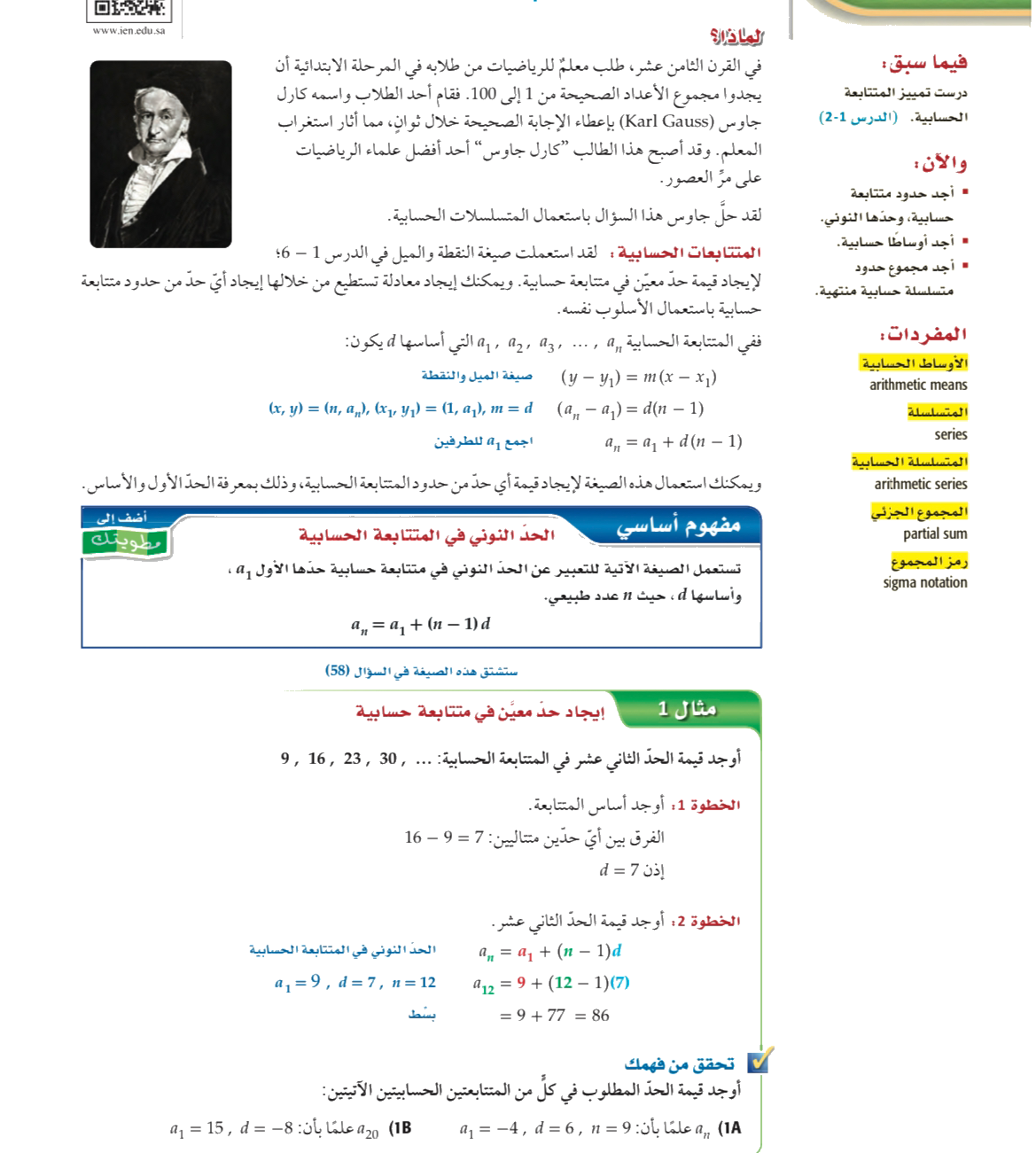 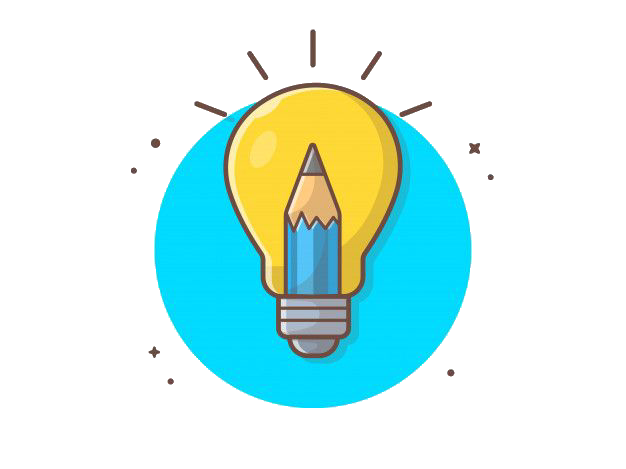 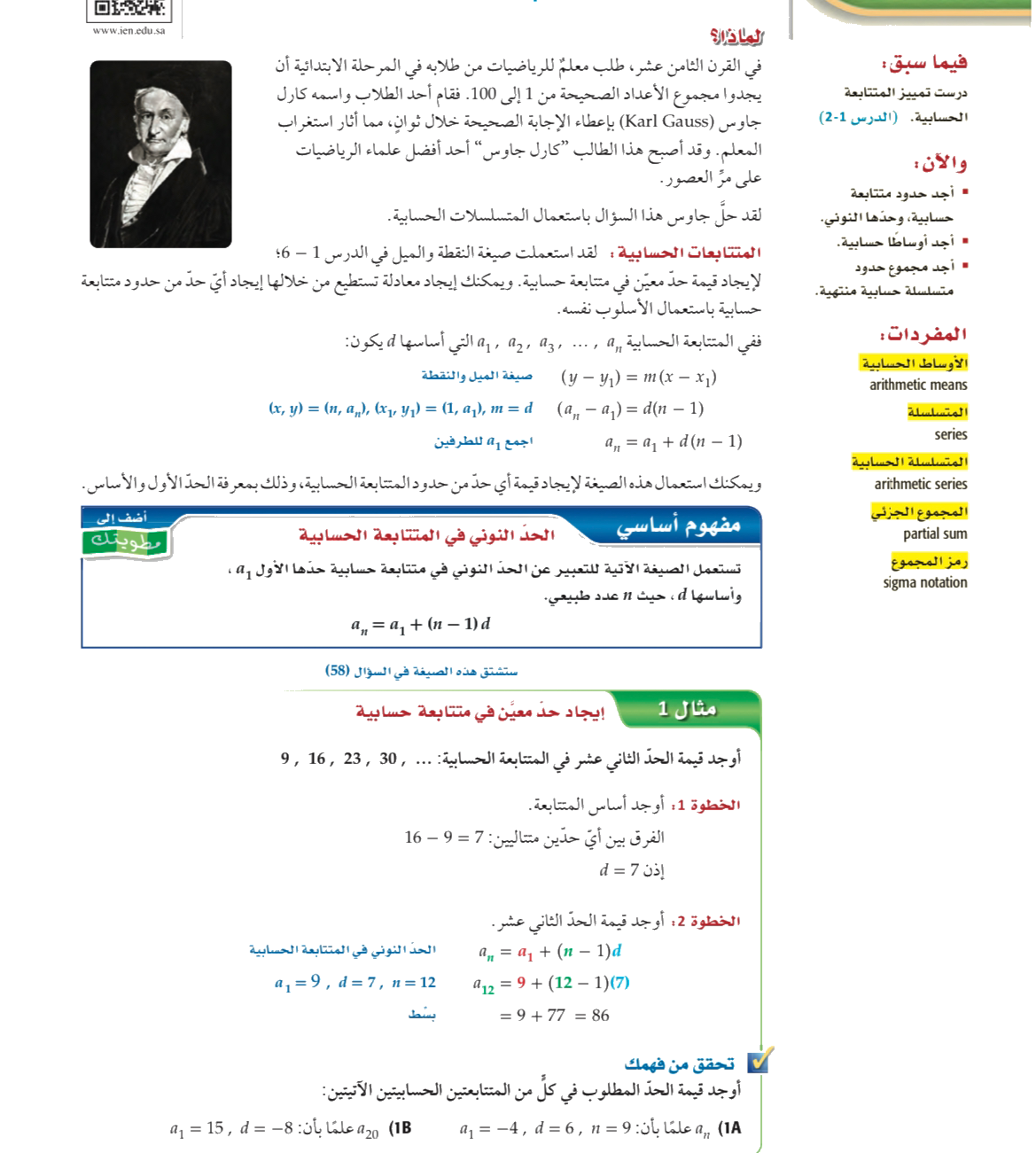 تحقق من فهمك
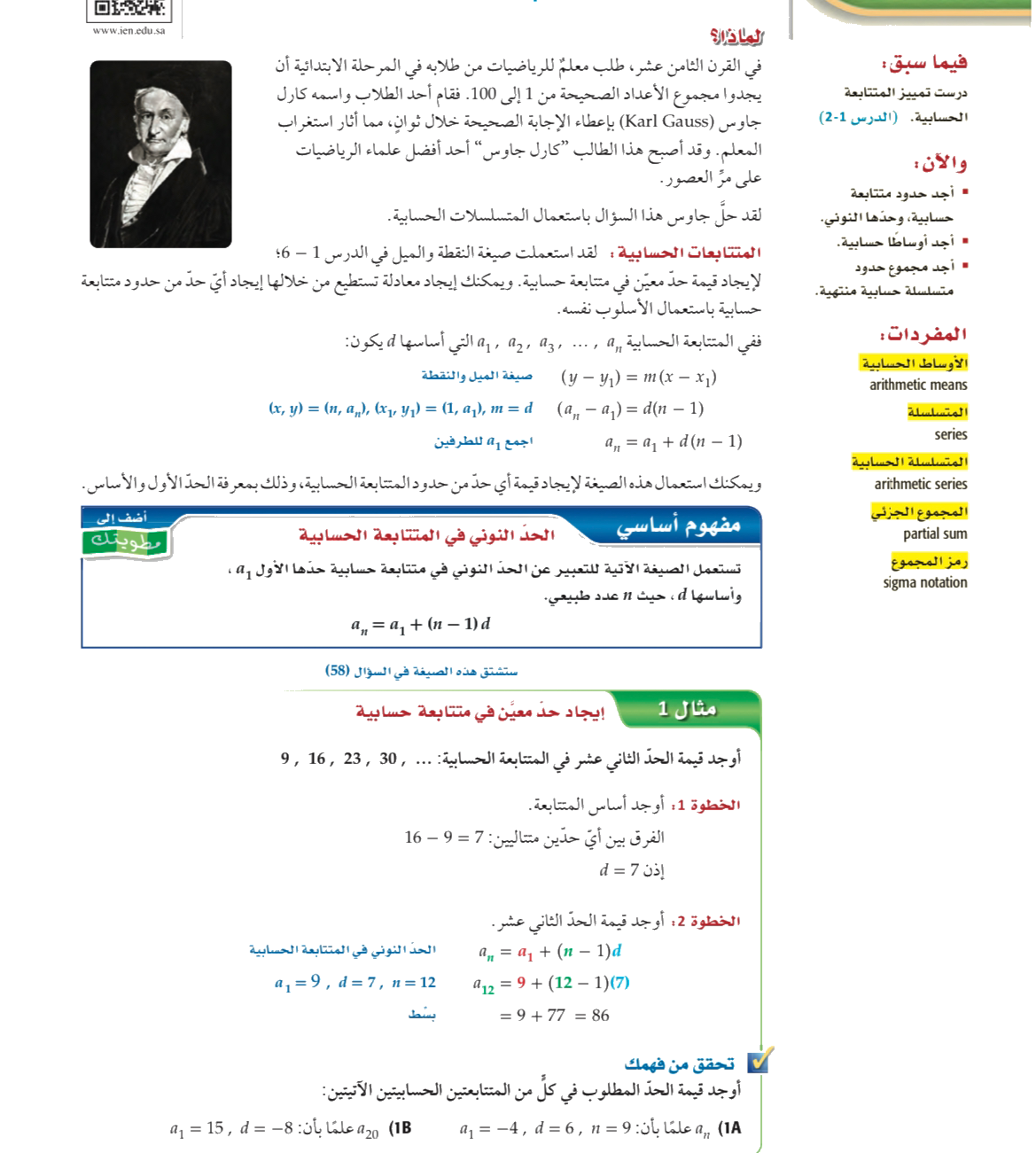 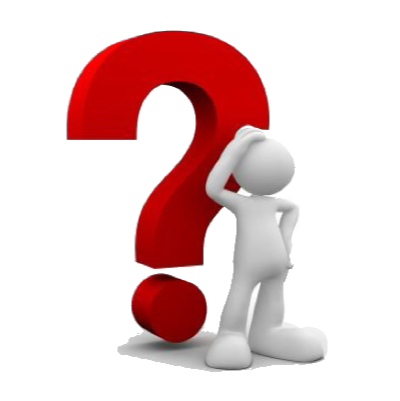 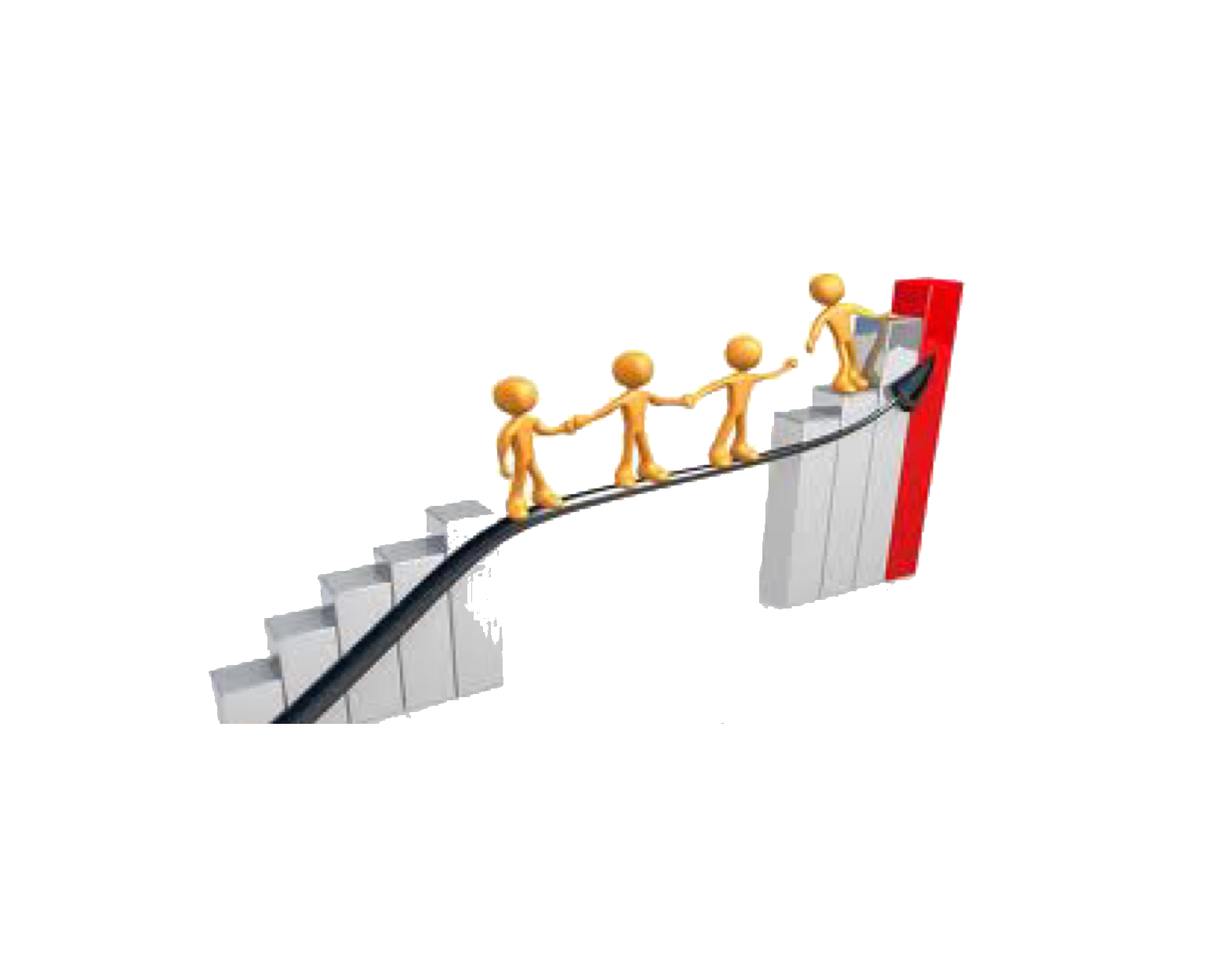 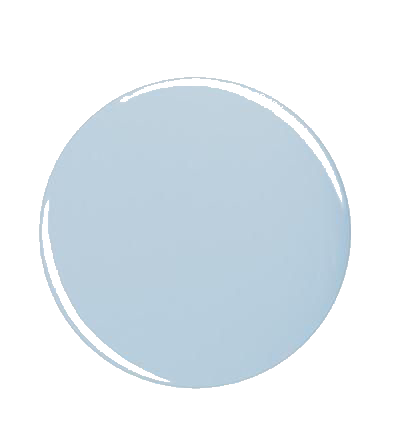 تأكد
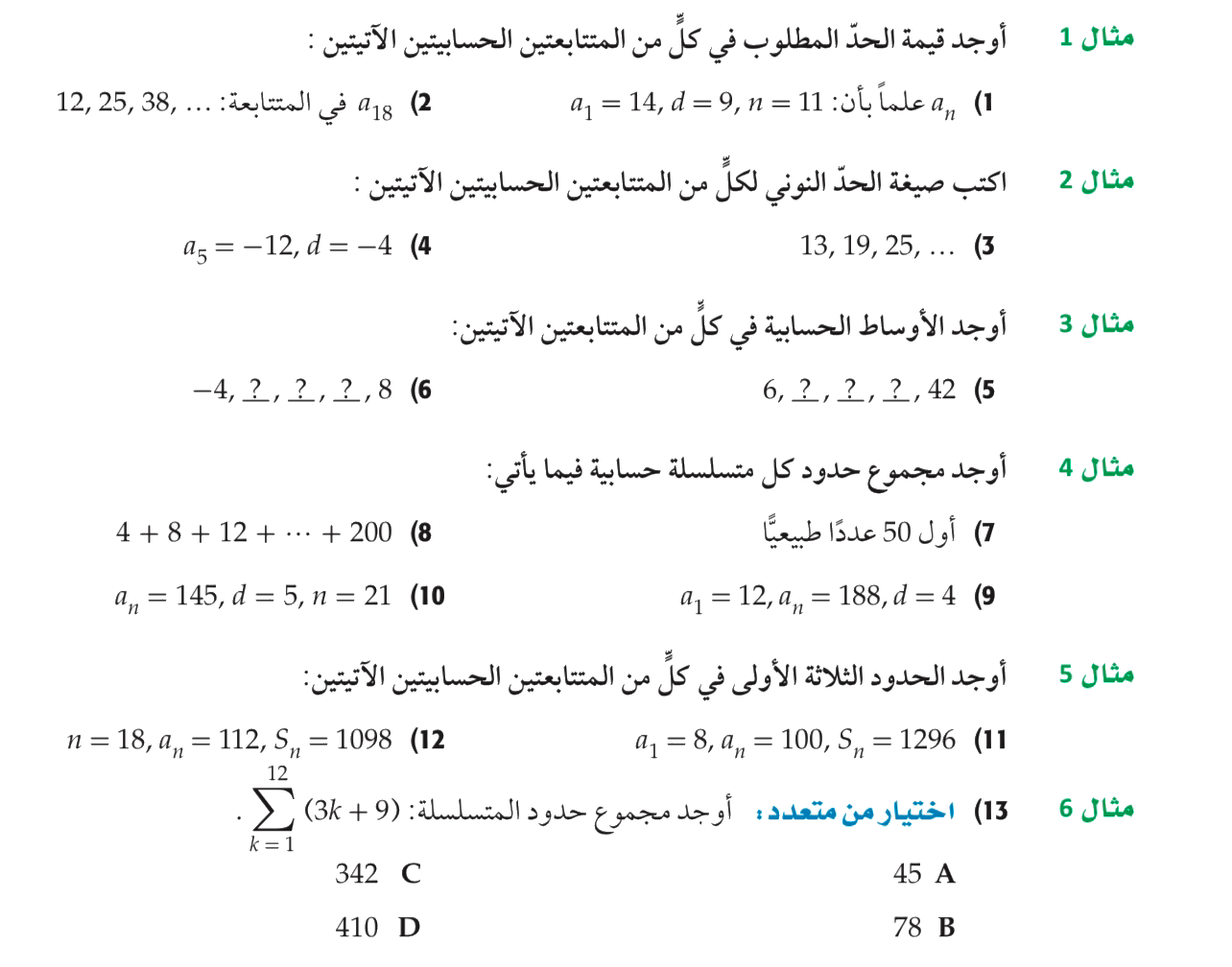 تحقق من فهمك
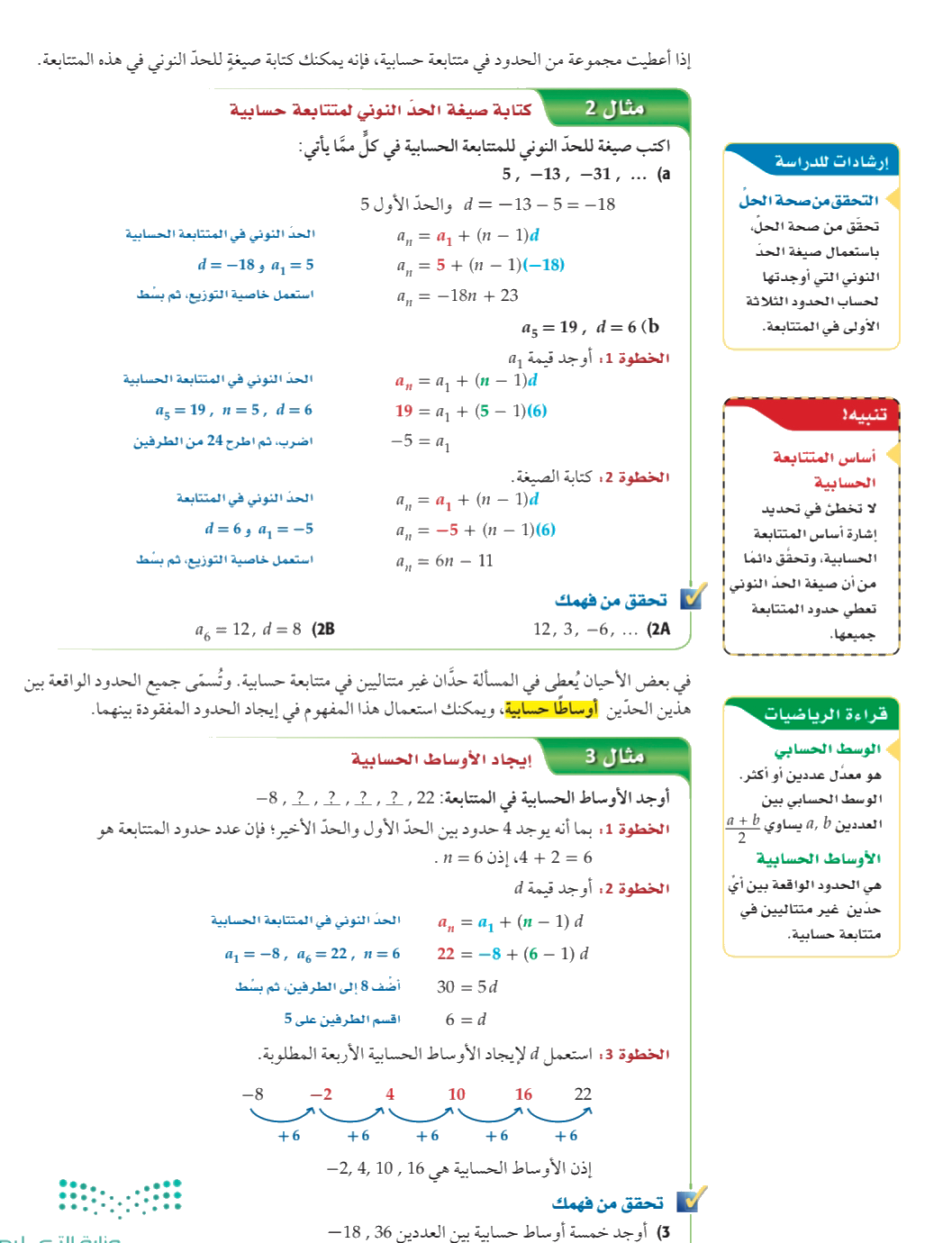 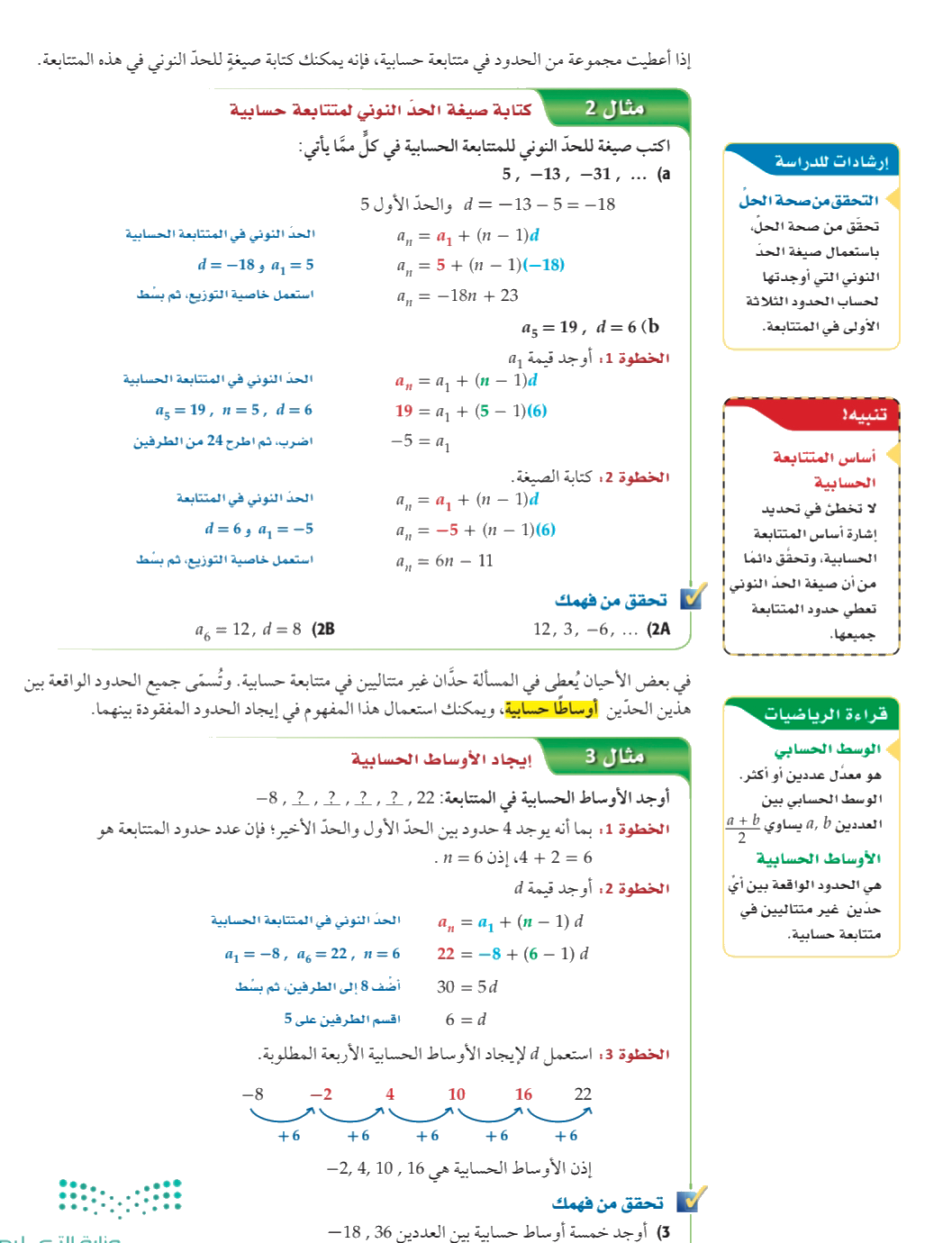 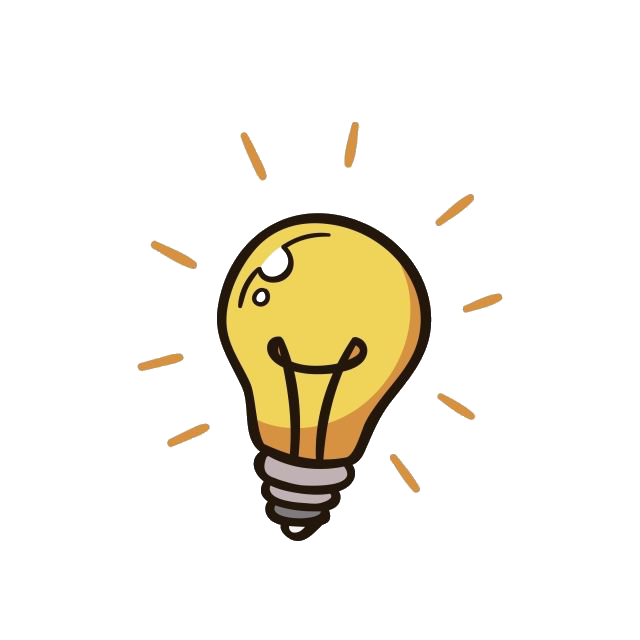 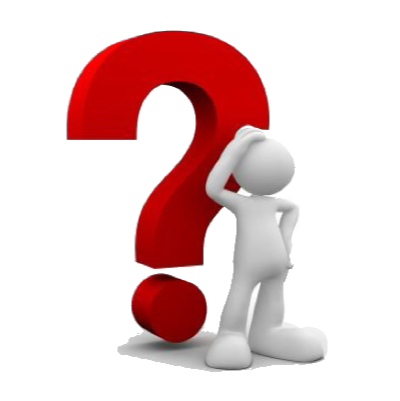 تحقق من فهمك
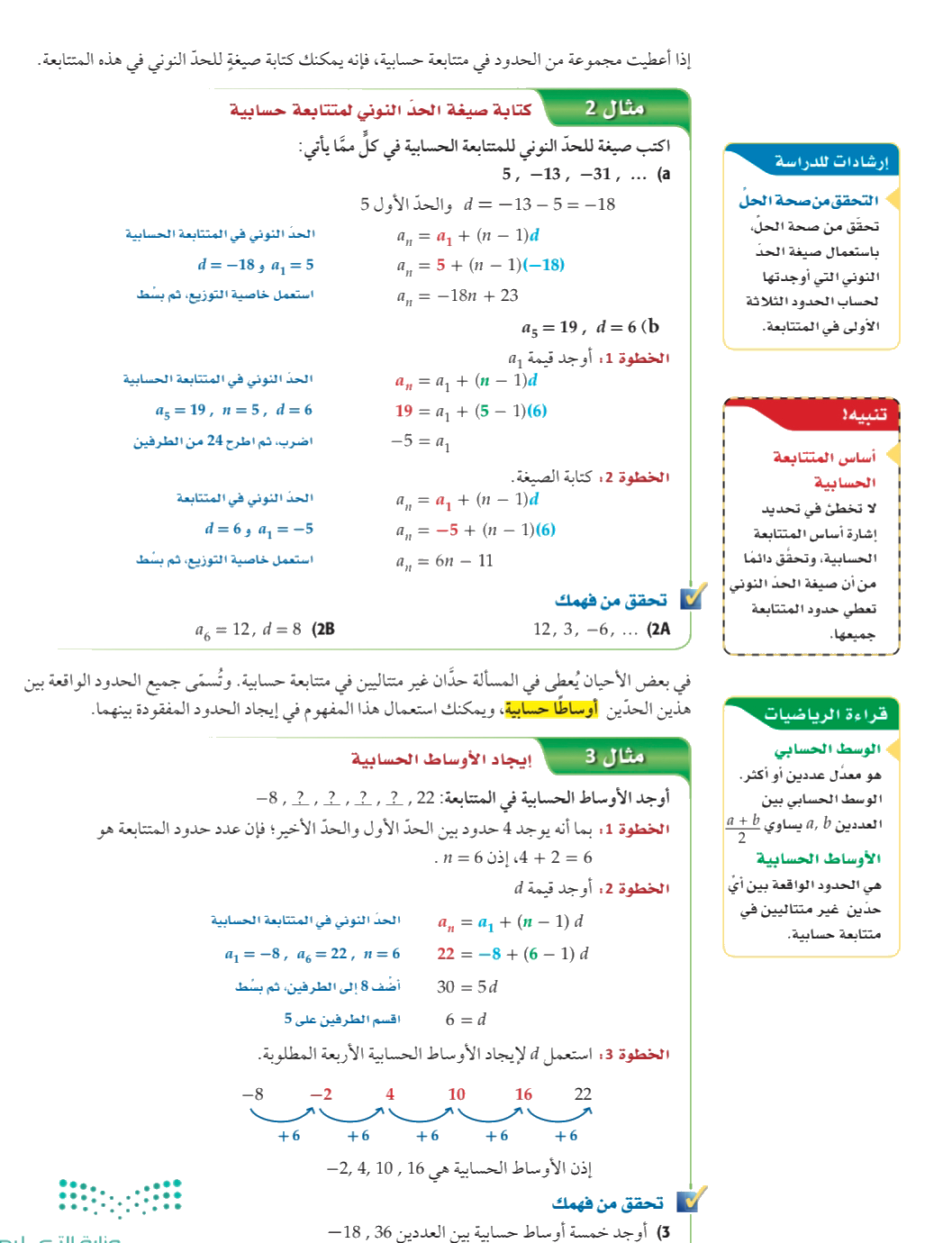 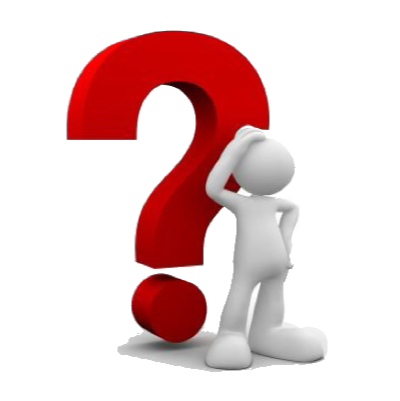 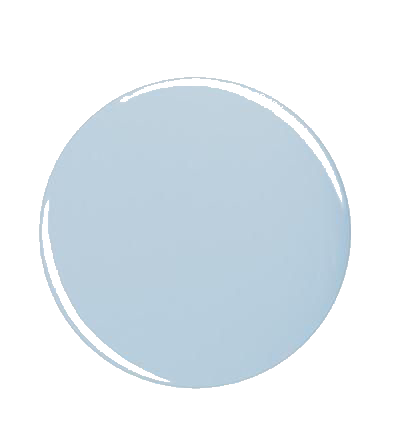 تأكد
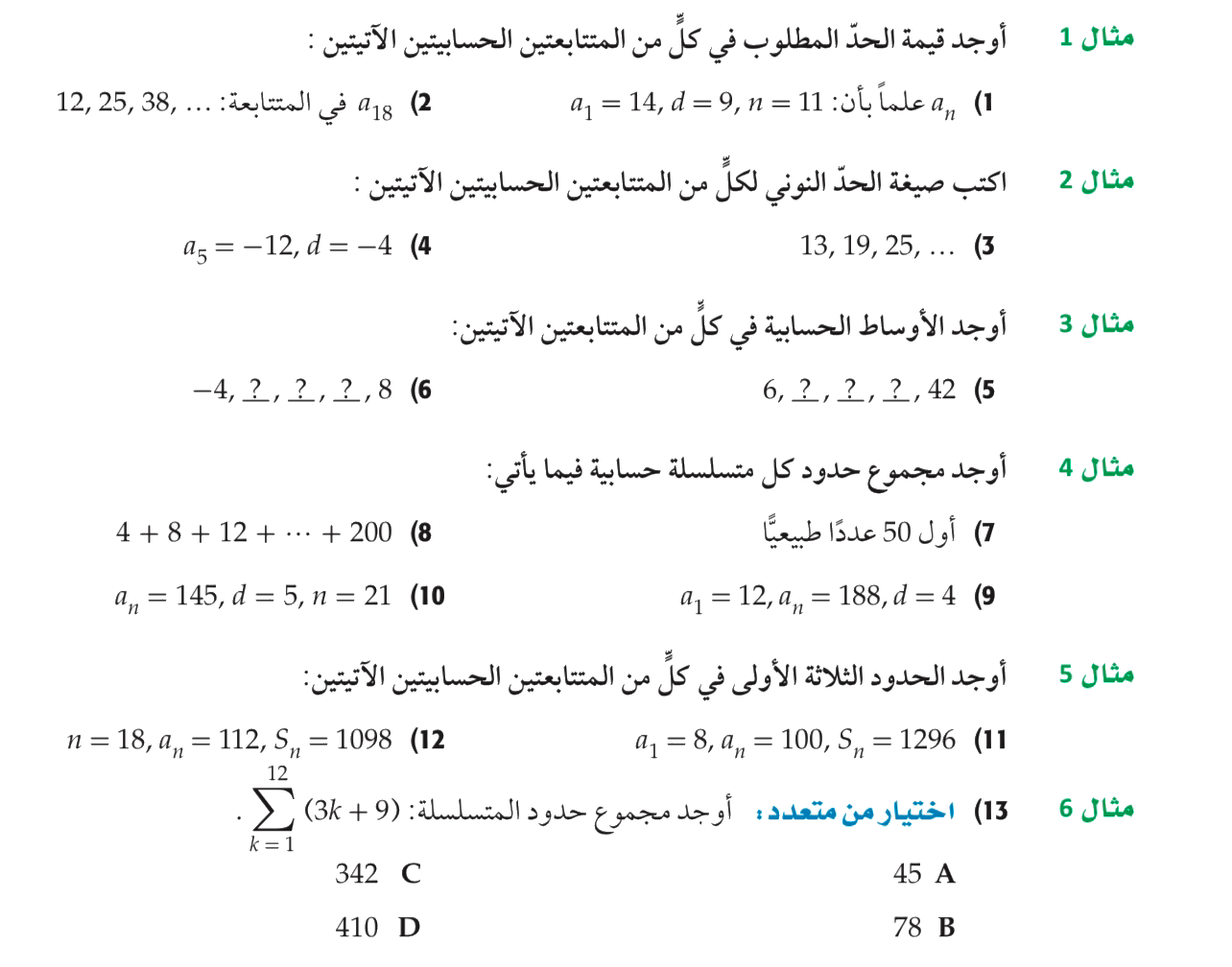 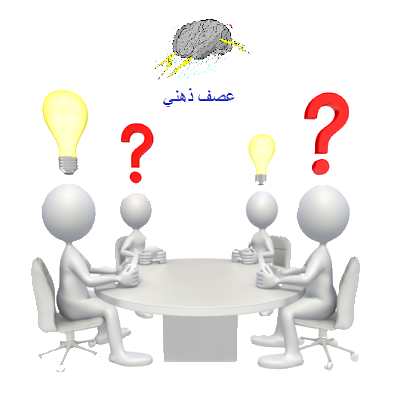 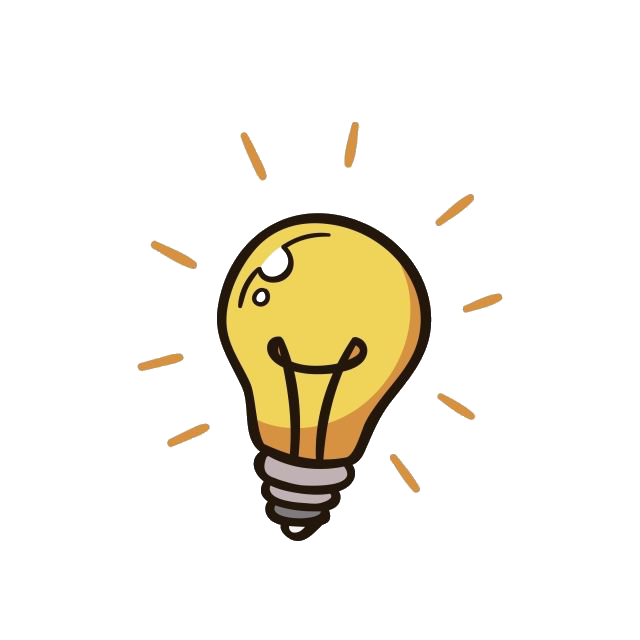 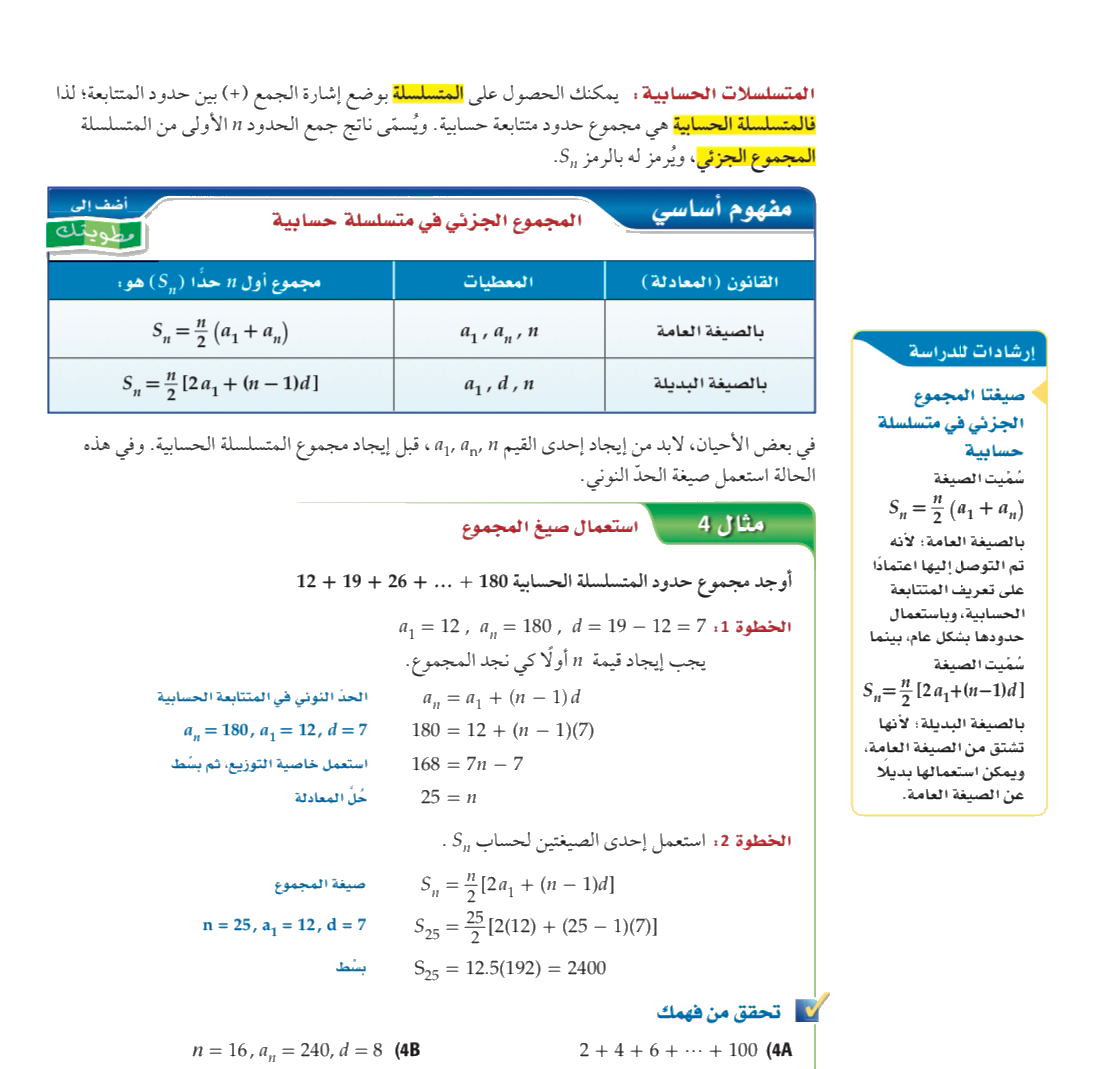 تحقق من فهمك
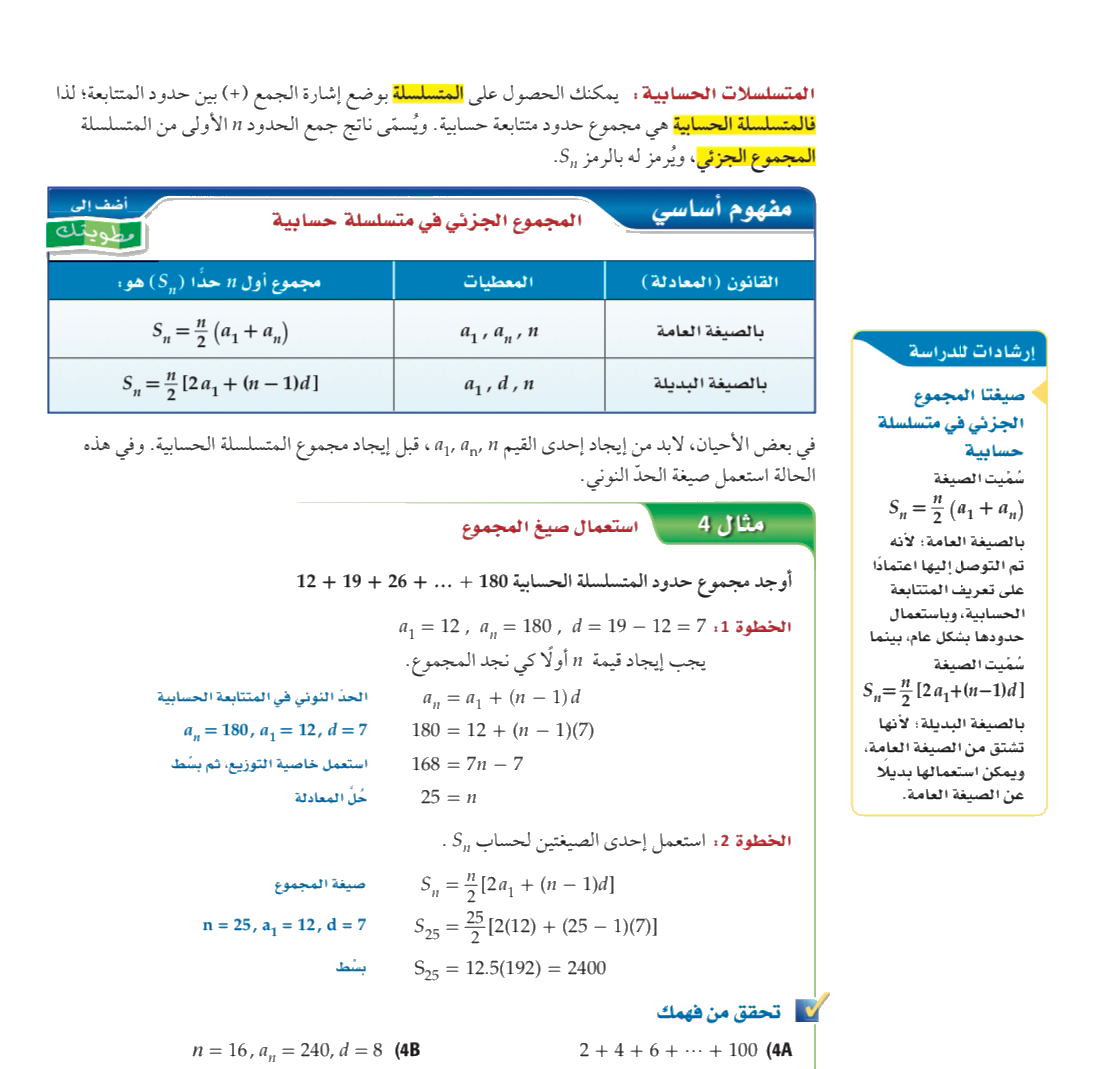 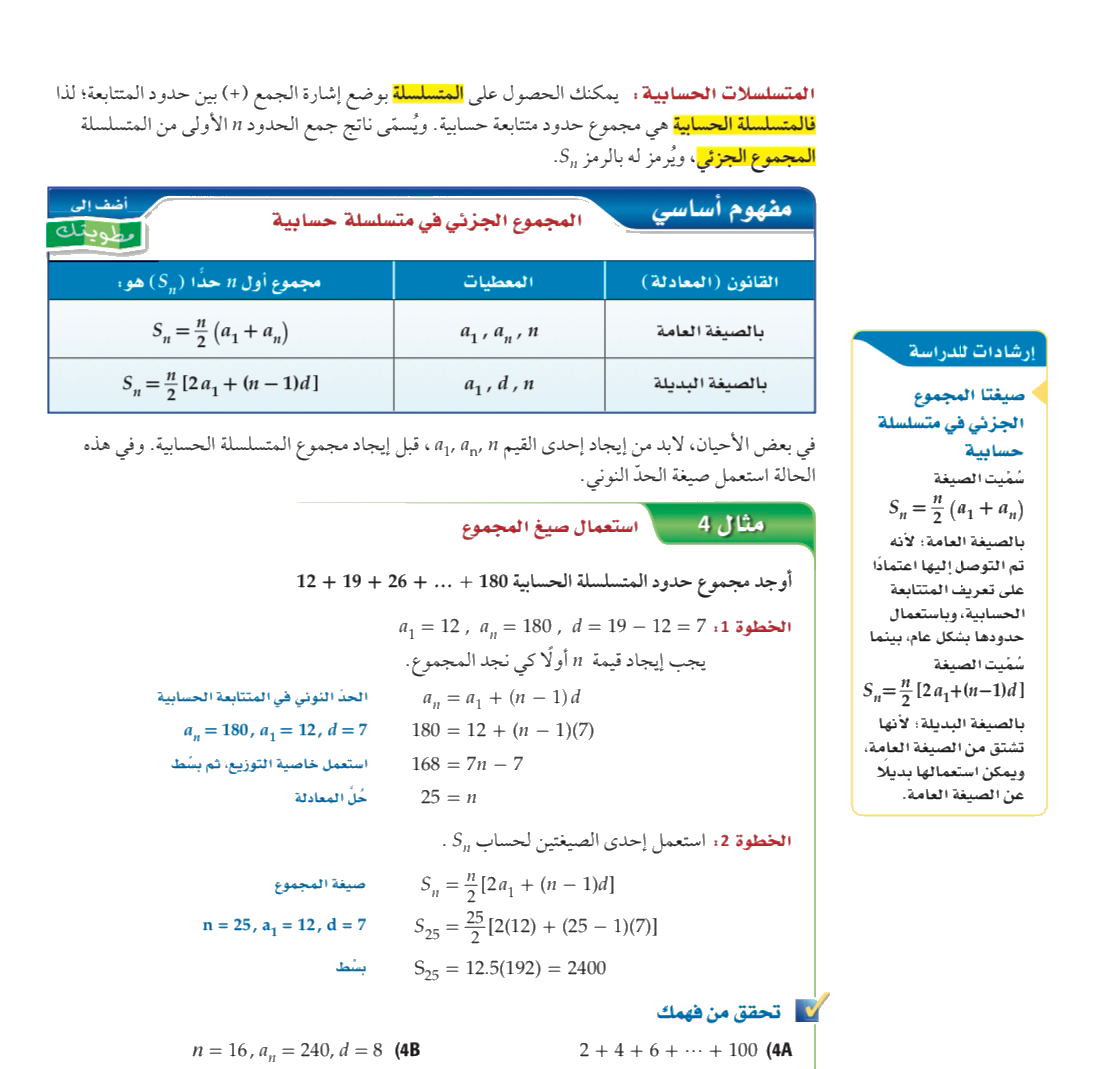 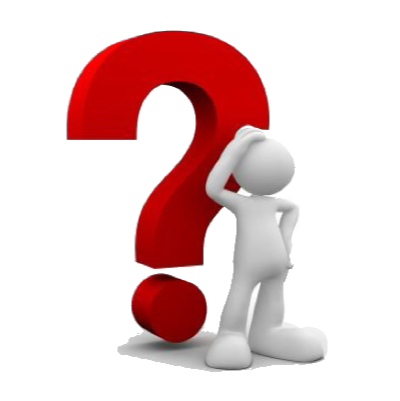 تأكد
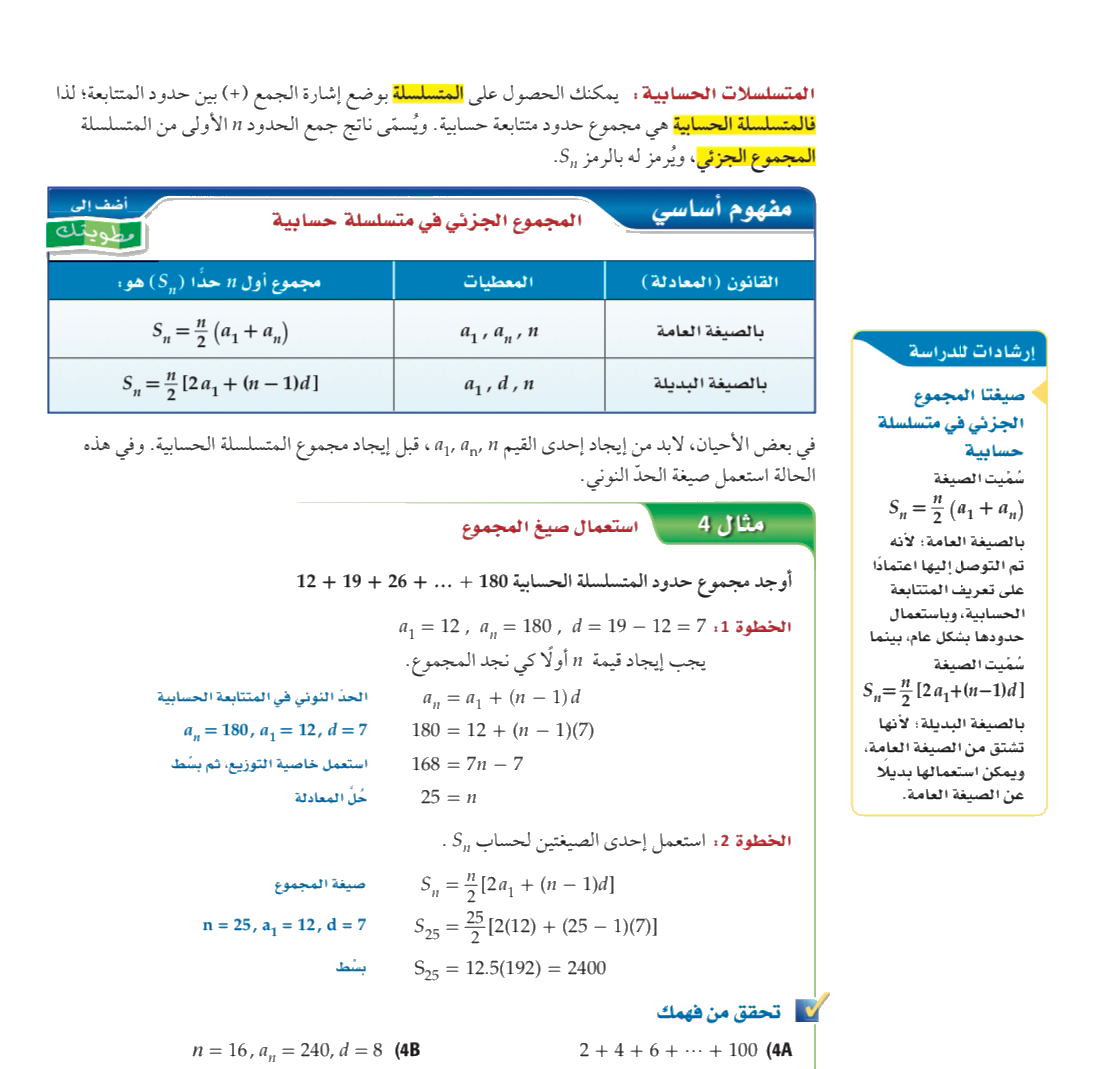 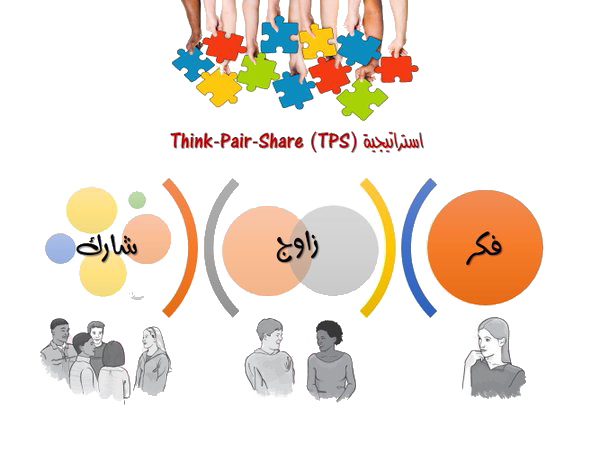 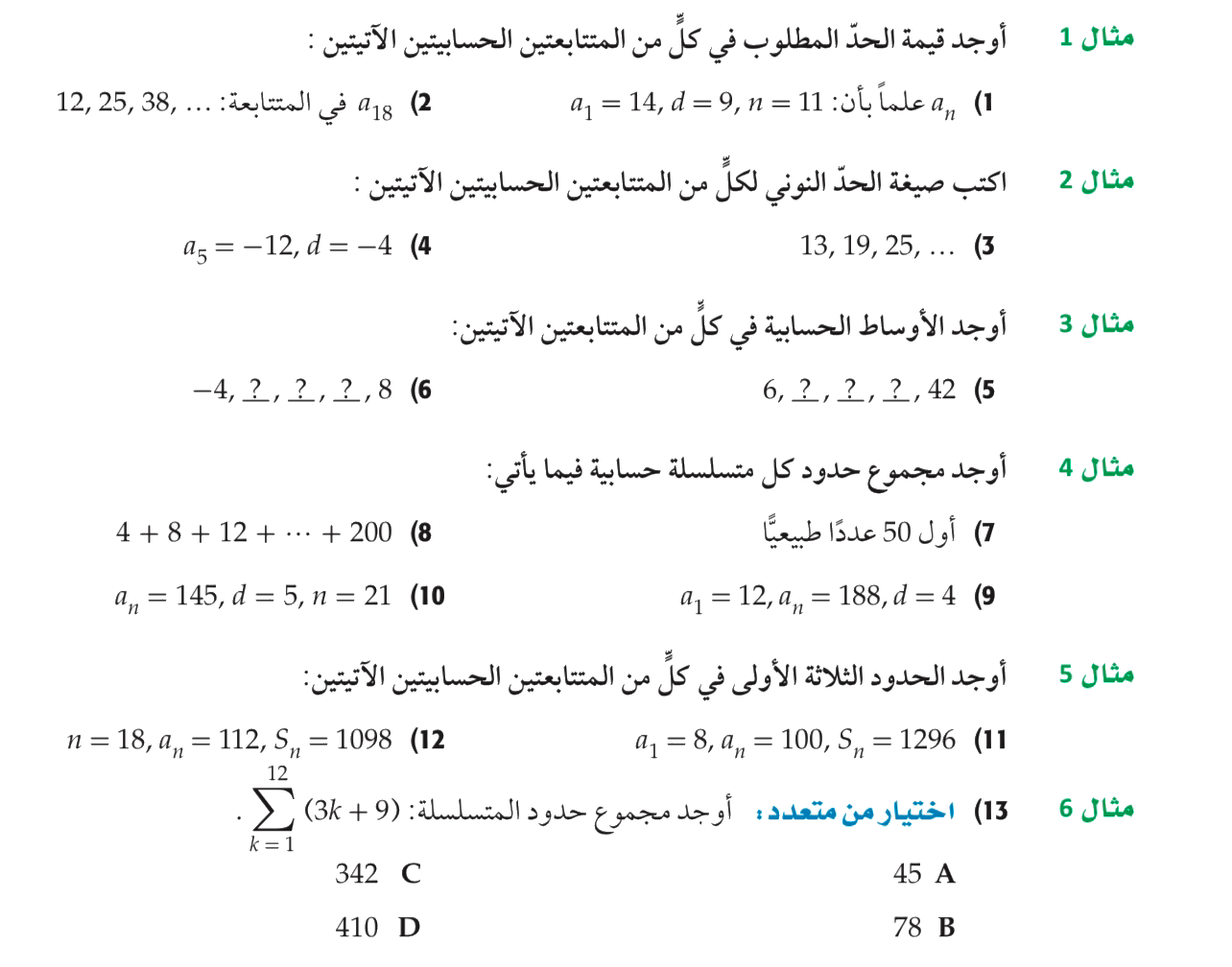 تحقق من فهمك
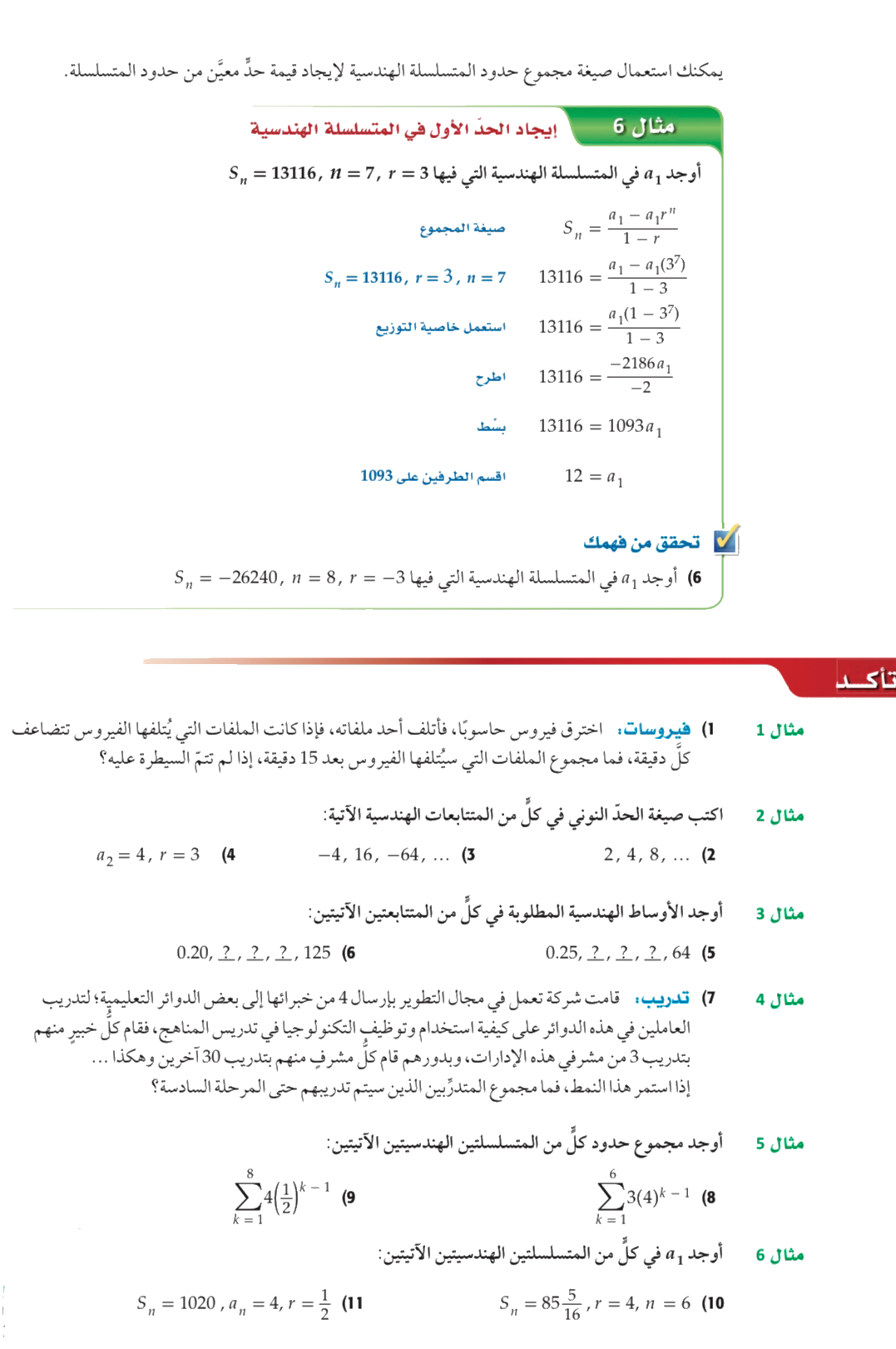 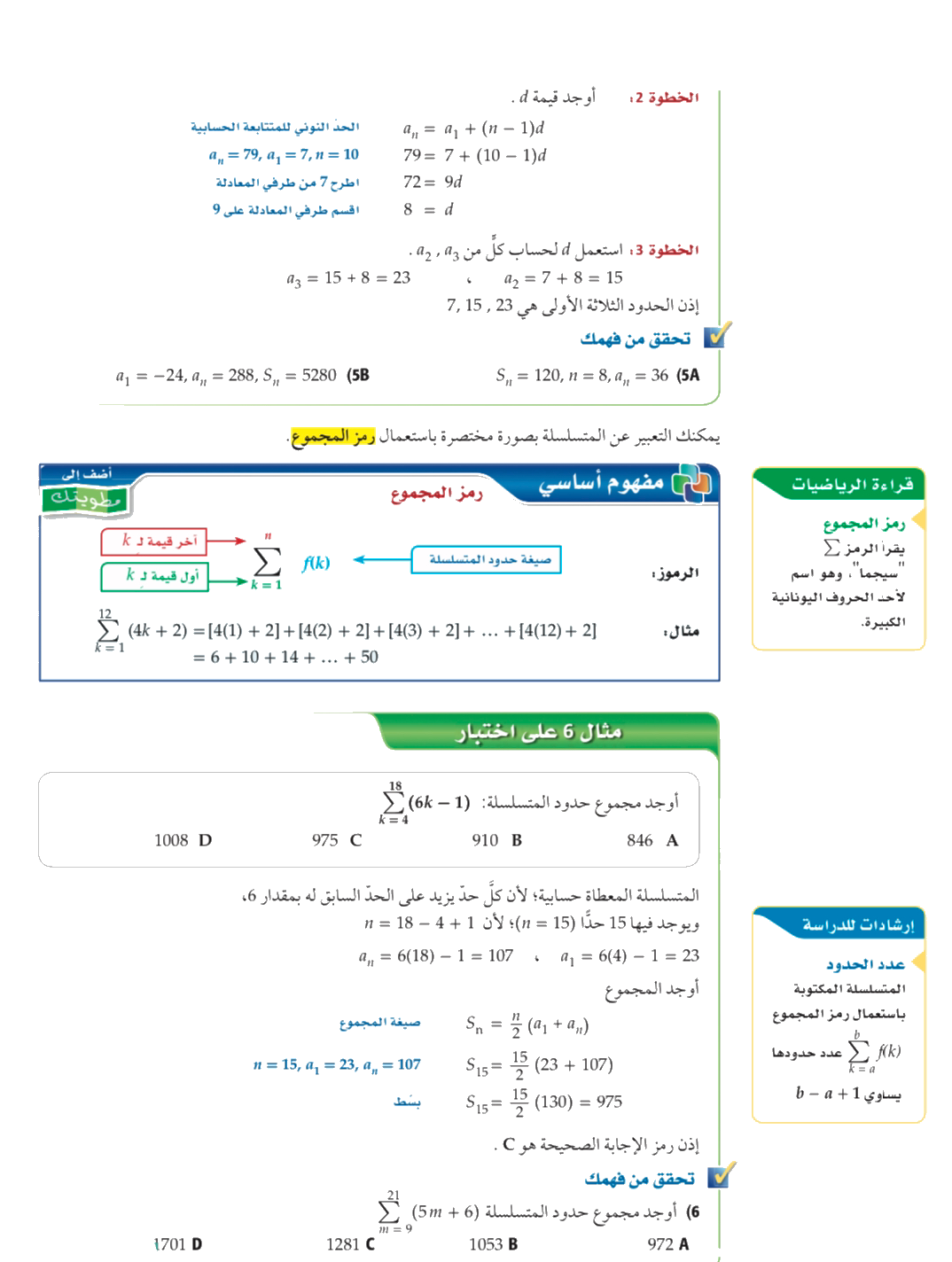 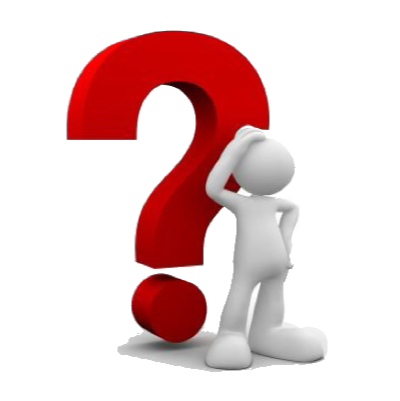 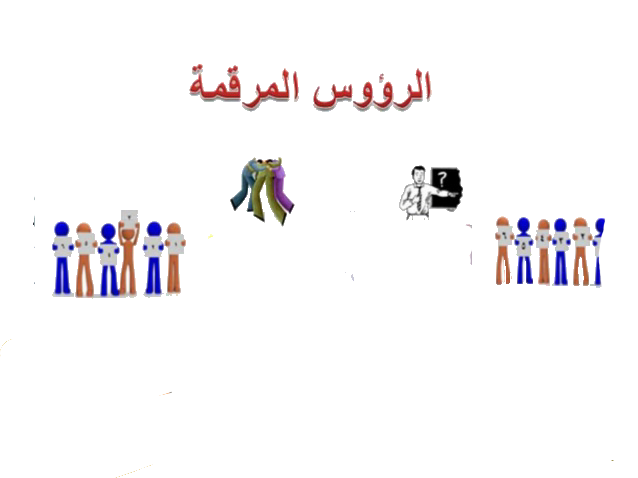 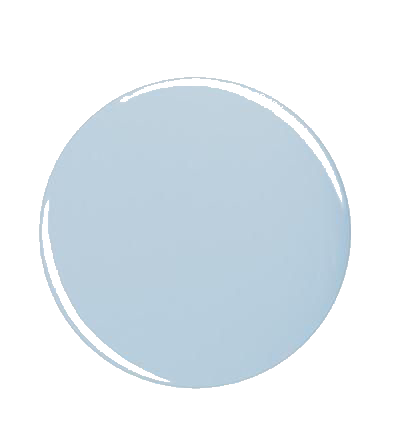 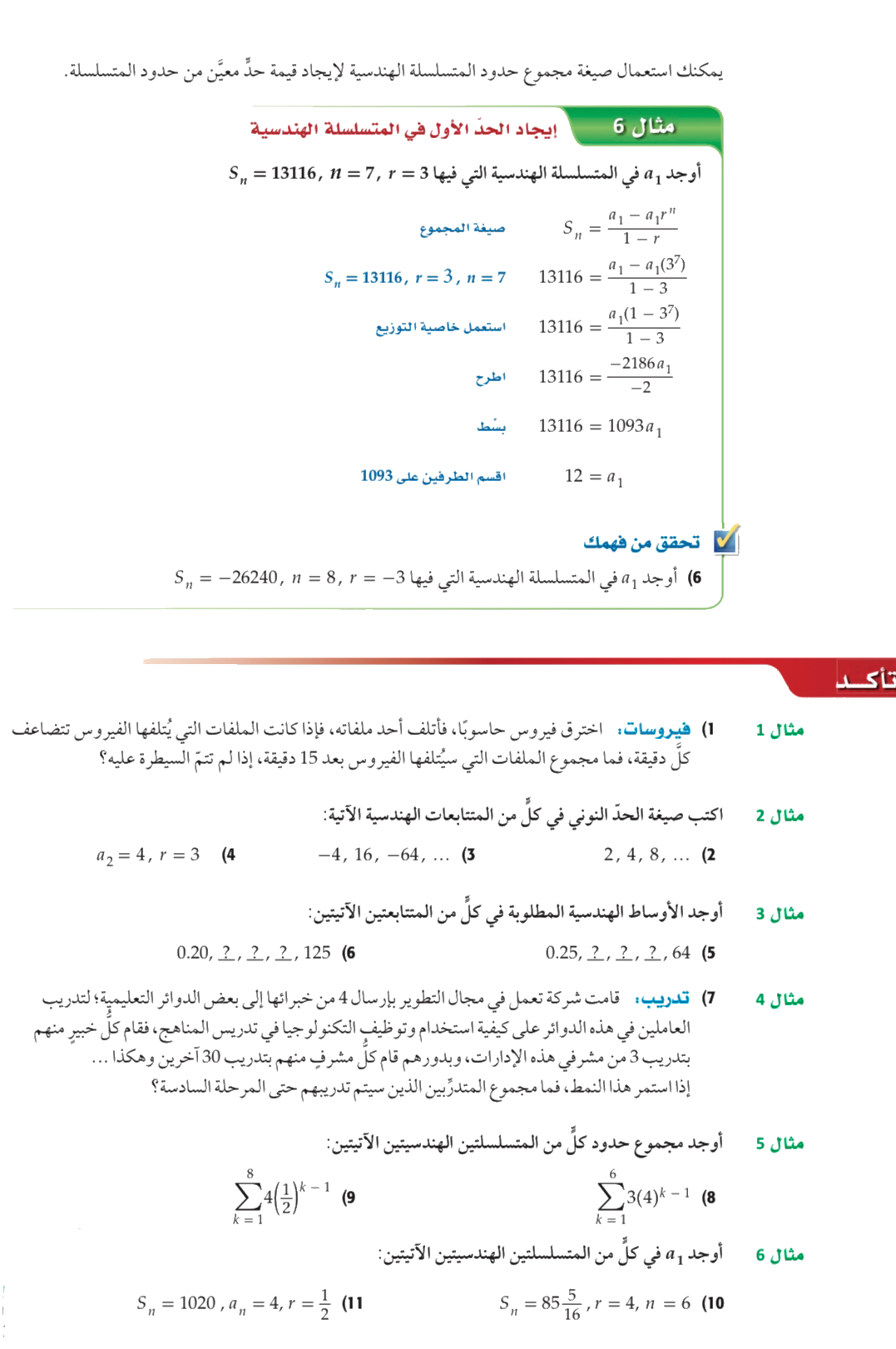 تحقق
 من
 فهمك
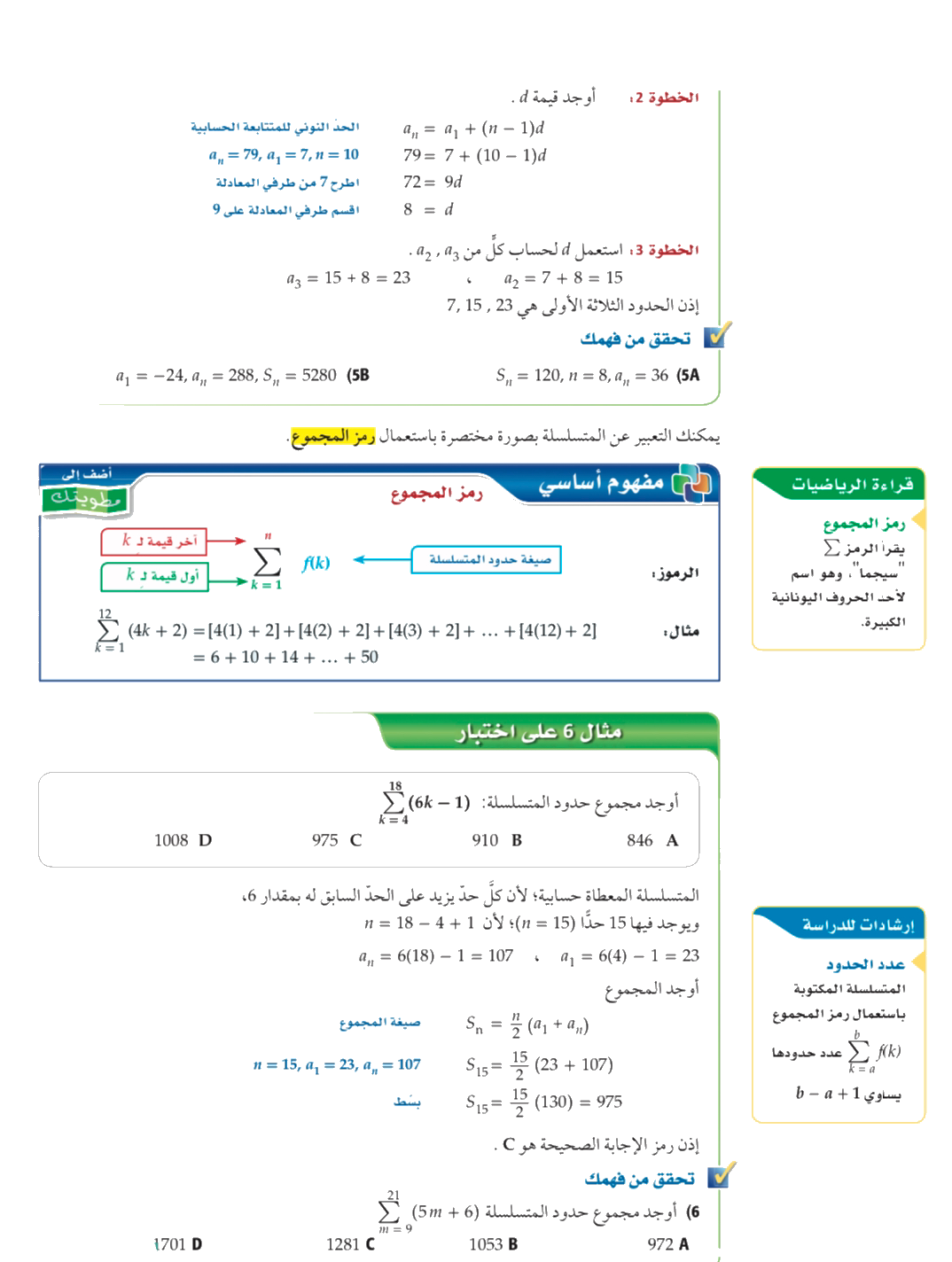 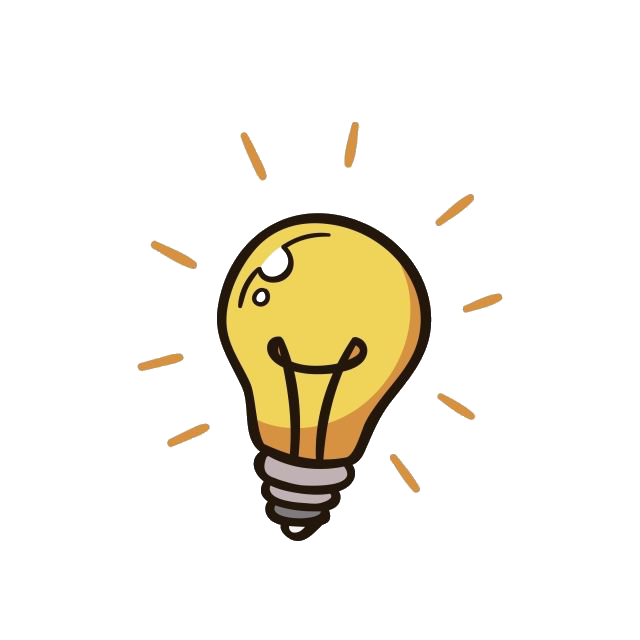 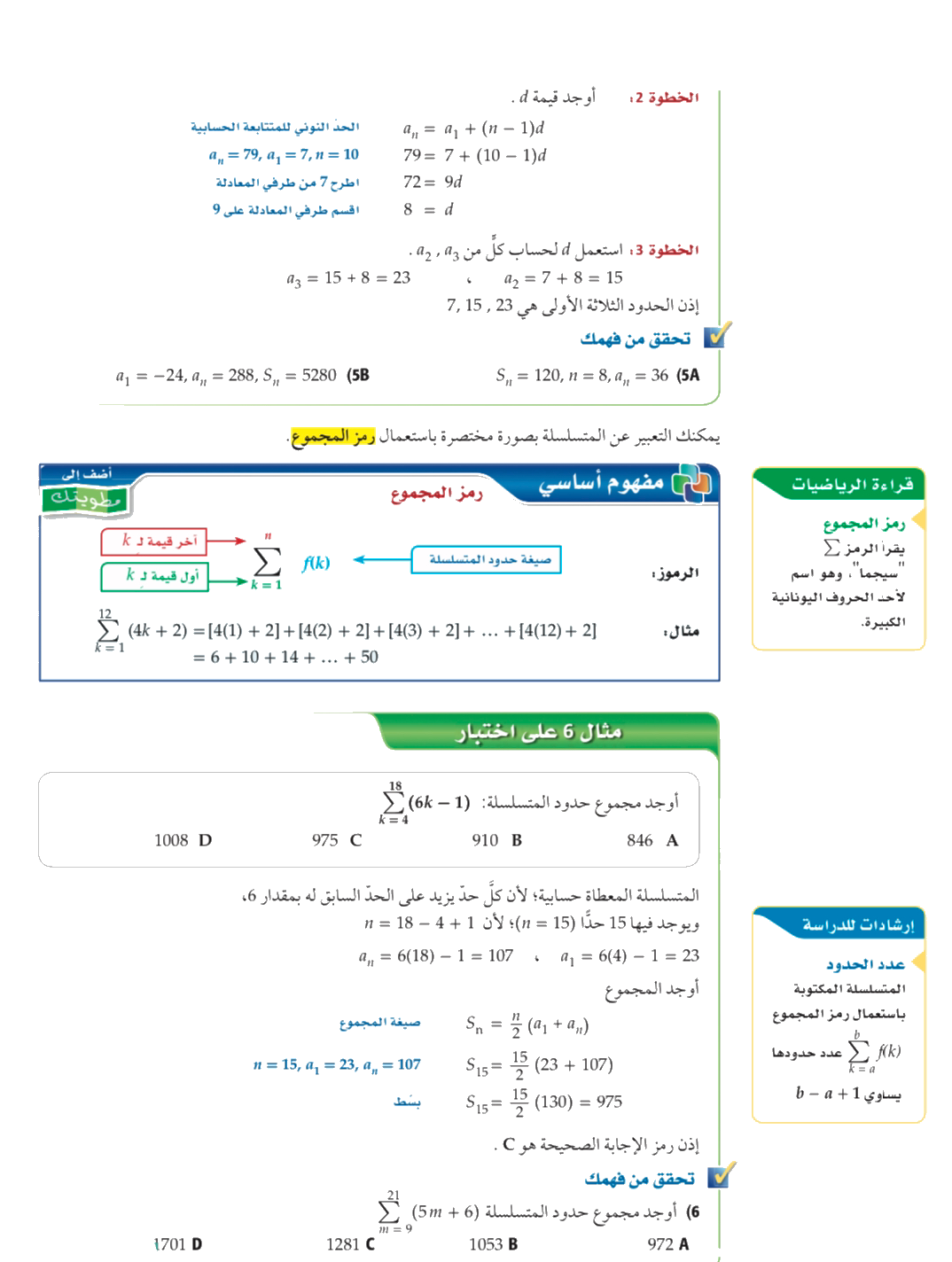 تحقق من فهمك
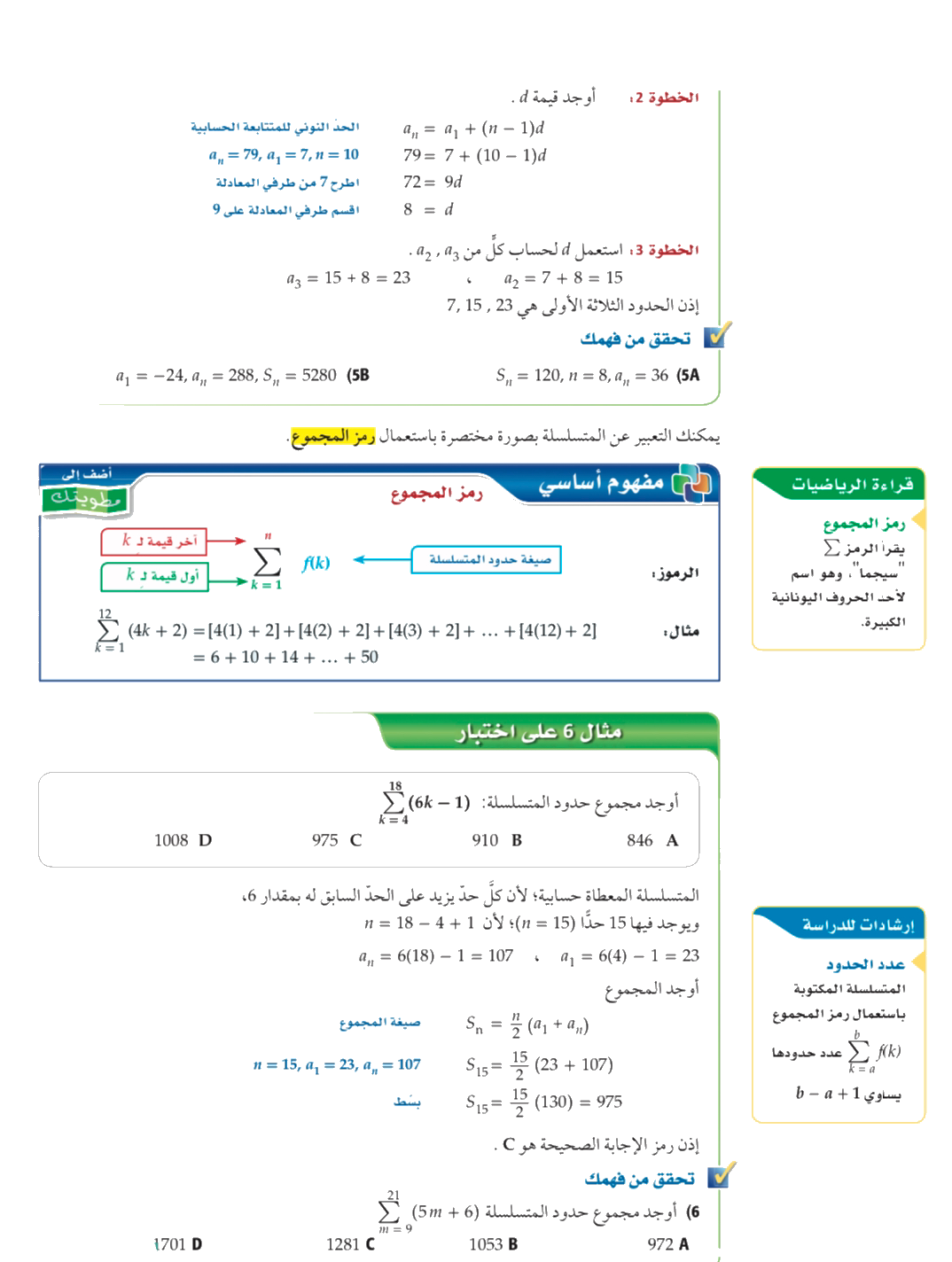 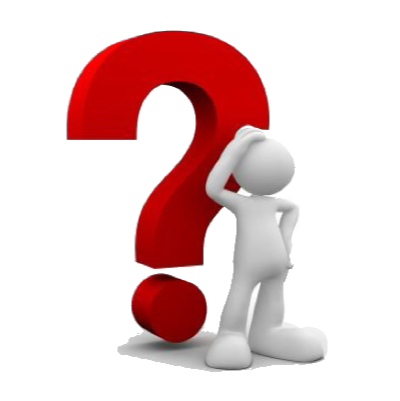 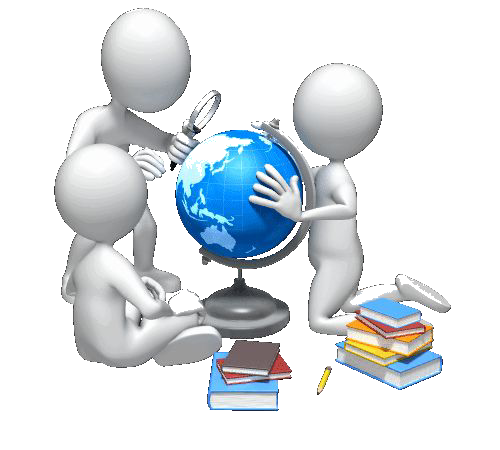 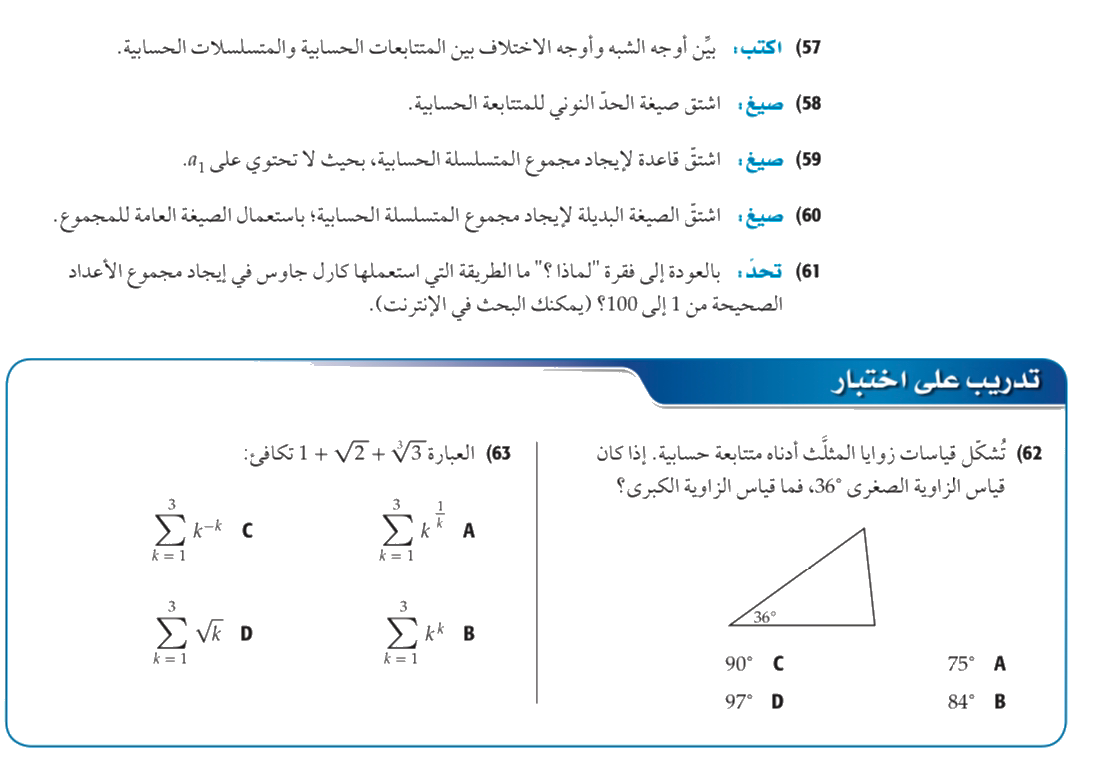 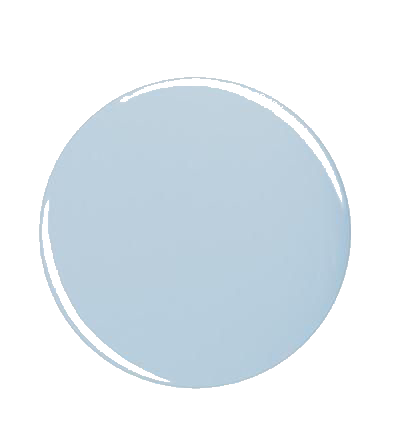 مهارات 
التفكير العليا
تحصيلي
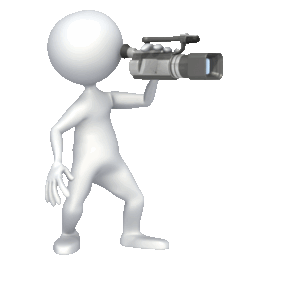 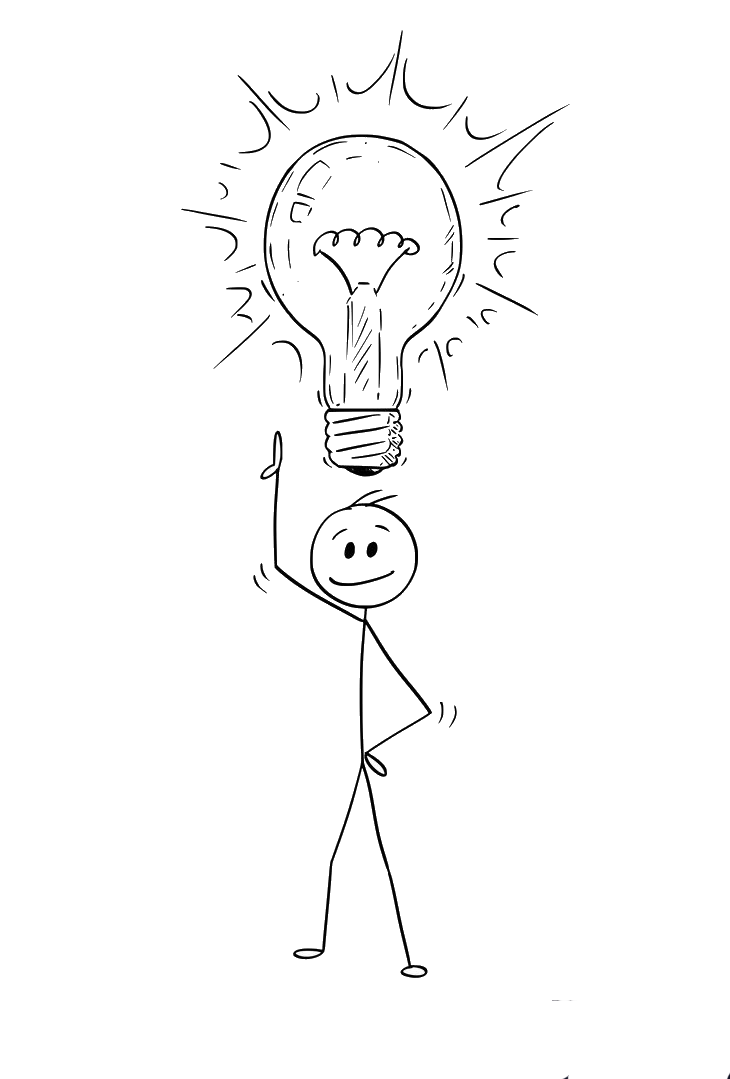 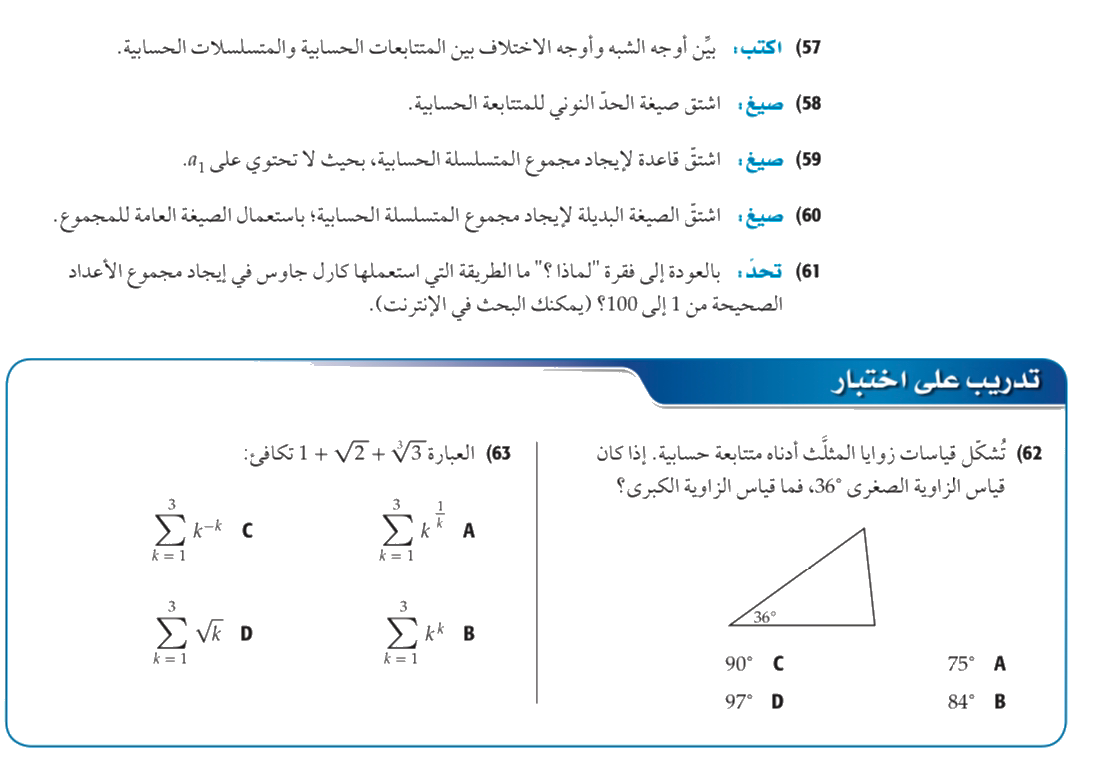 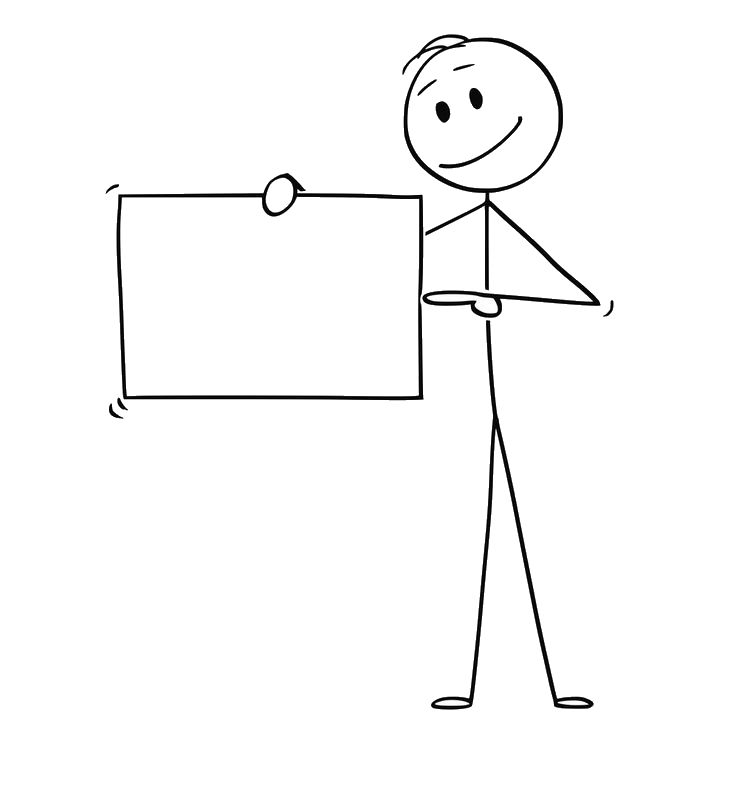 الواجب